STUDENT ATTENDANCE ACCOUNTING HANDBOOK (SAAH)
de SAAH Location
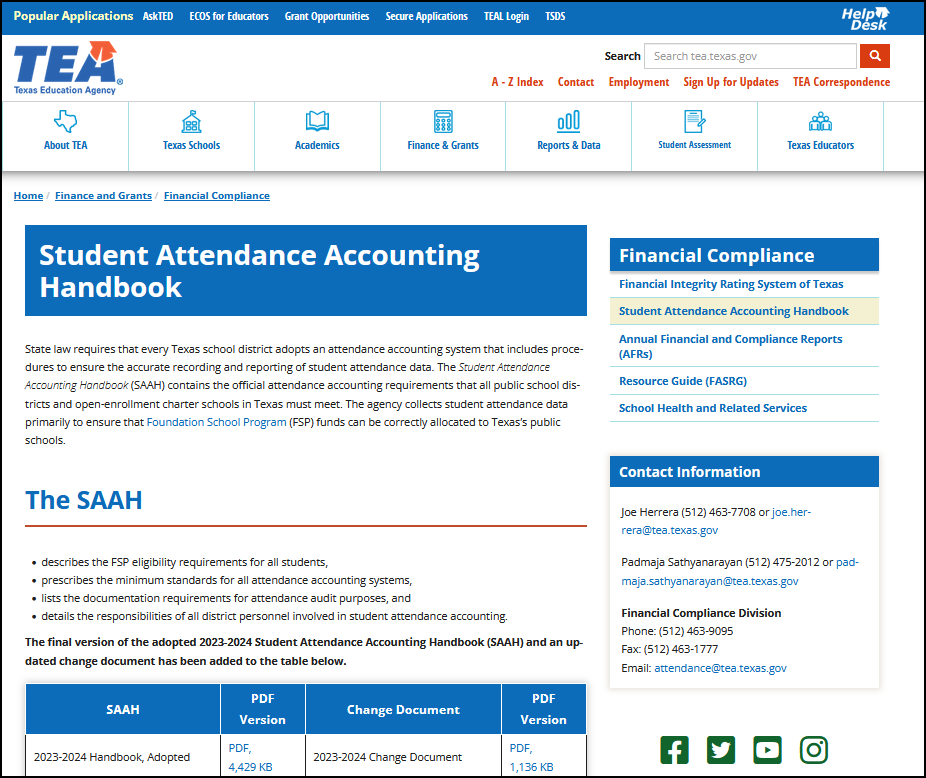 Contin SAAH: Why and How
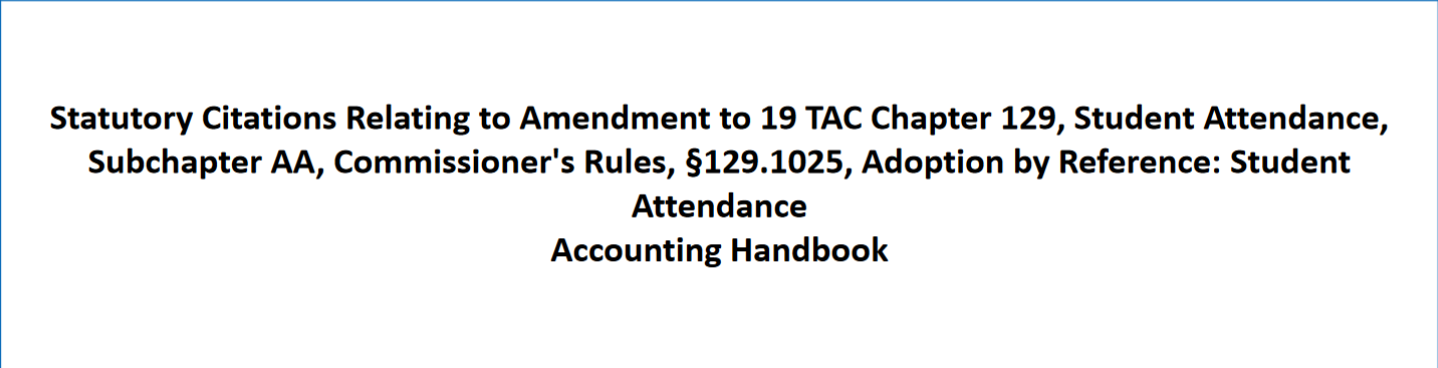 SAAH Section 3.2.1.5.3 ADA Code 4
SAAH Section 3.2.1.5 and 3.2.1.6 ADA Codes 4 and 5 have new examples listed.

A nonresident student who is charged tuition for the purposes of reducing local revenue
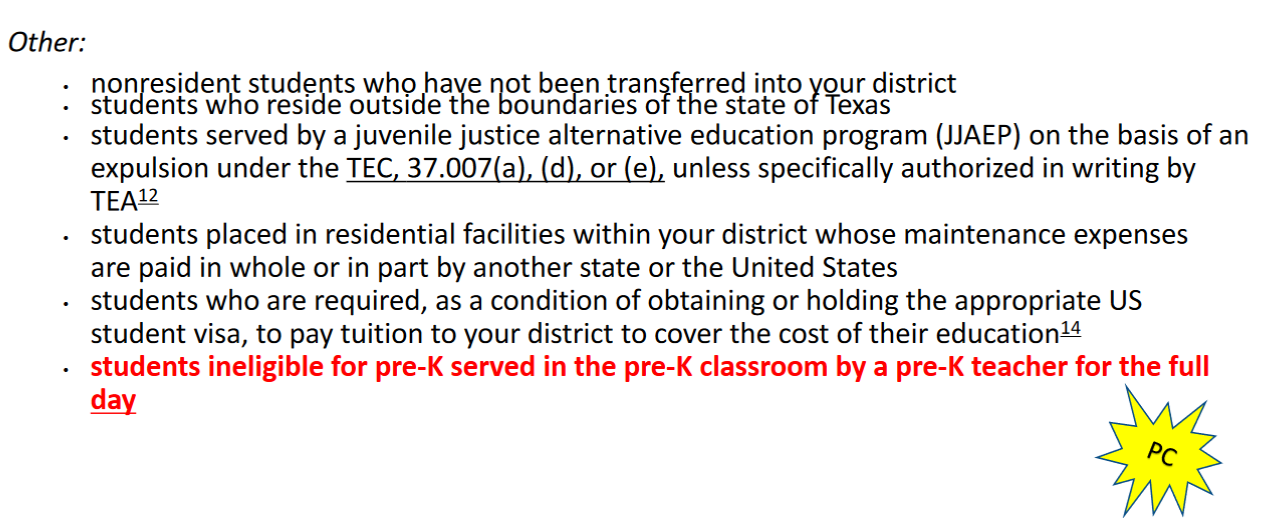 SAAH Section 3.2.1.6 ADA Code 5
SAAH Section 3.2.2 Funding Eligibility
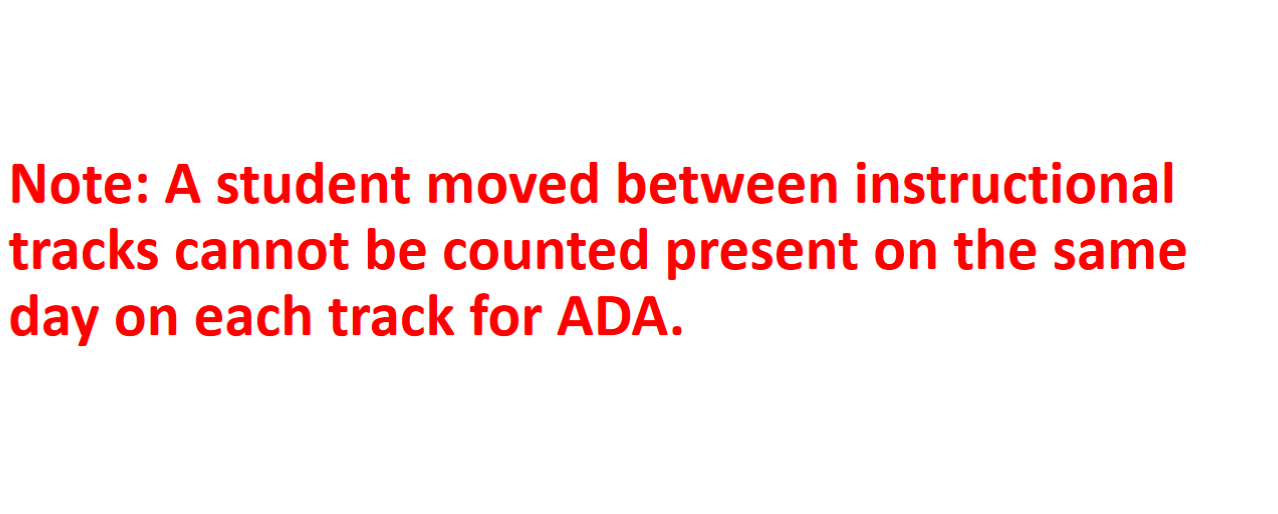 SAAH Section 3.2.2.2 (HB 3803)
SAAH Section 3.3.1 (HB 1008)
SAAH Section 3.3.2 District Responsibility to Secure Records
SAAH Section 3.4.4 (HB3)
SAAH Section 3.4.4 (HB2892 and HB 1959)
SAAH Section 3.6.3 Requirements for a Student to Be Considered Present for FSP (Funding) Purposes
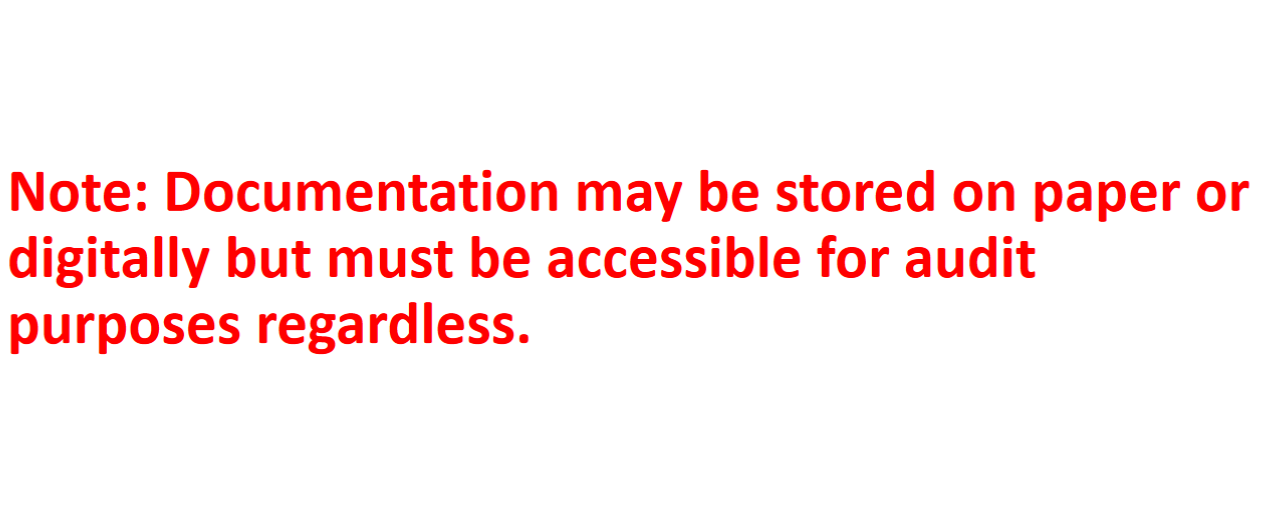 SAAH Section 3.6.3 (HB 1212) Religious Holy Days
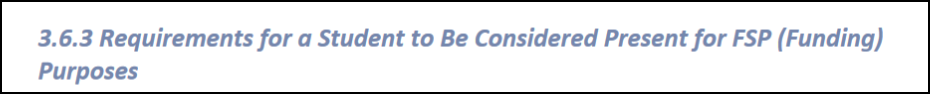 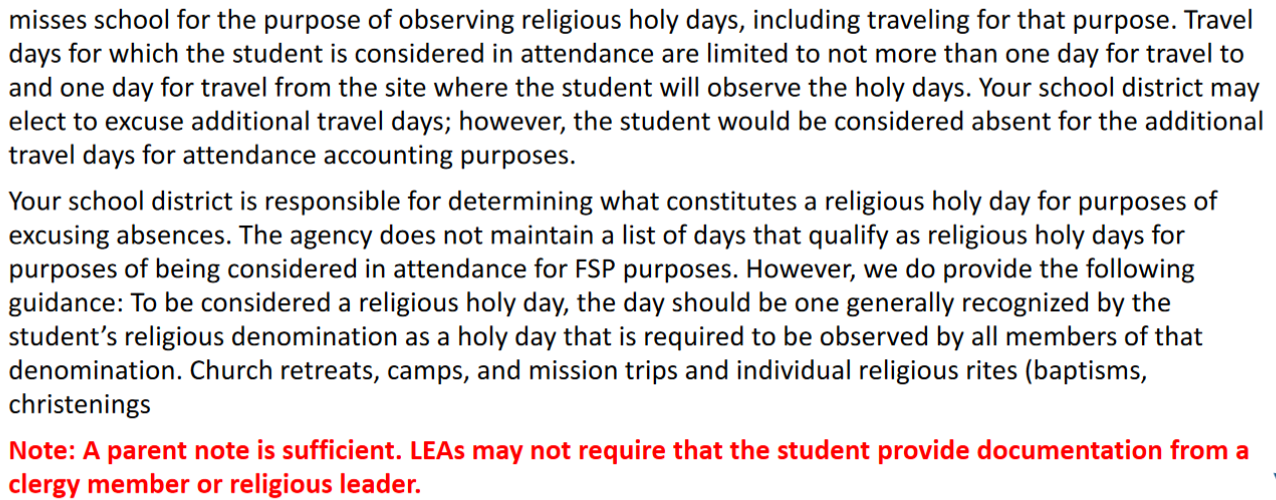 SAAH Section 3.6.3 (SB 68) Career Exploration
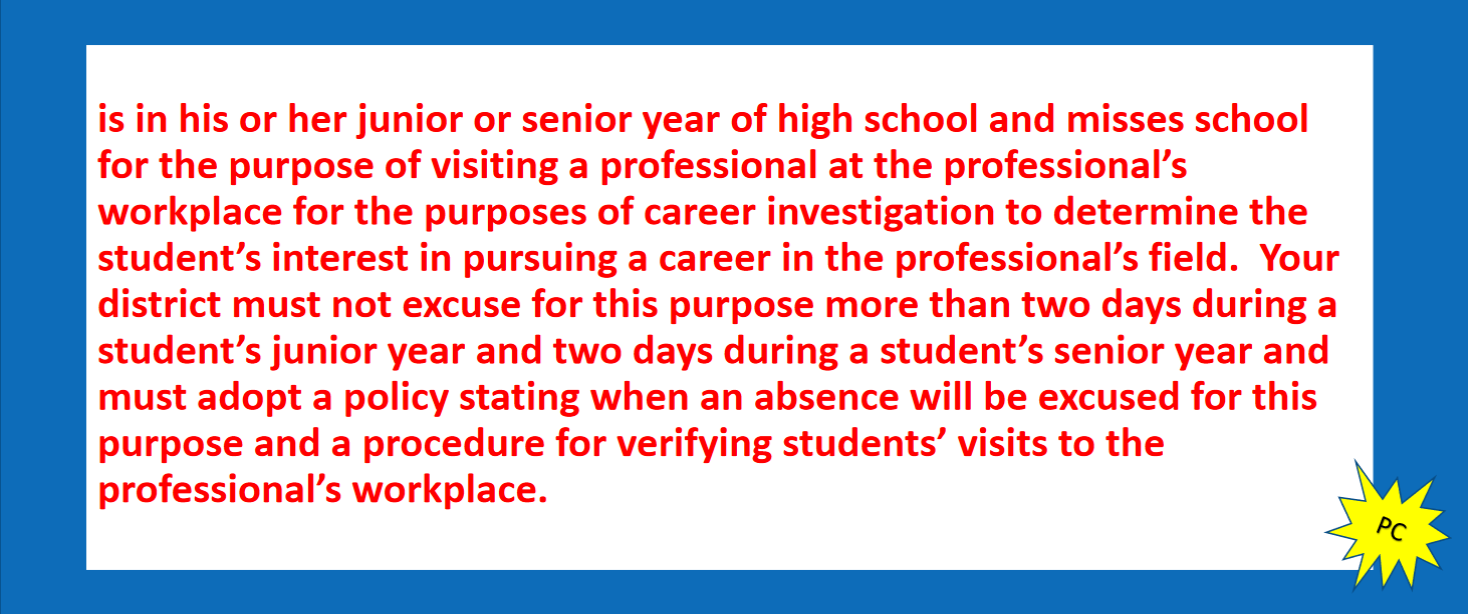 Explore career path should be handled the same way as a college day. Up to 2 days as a Junior and 2 days as a senior. A total of 8 days may be approved for both college day and career exploration.
SAAH Section 3.6.3 Life-Threatening Illness Update
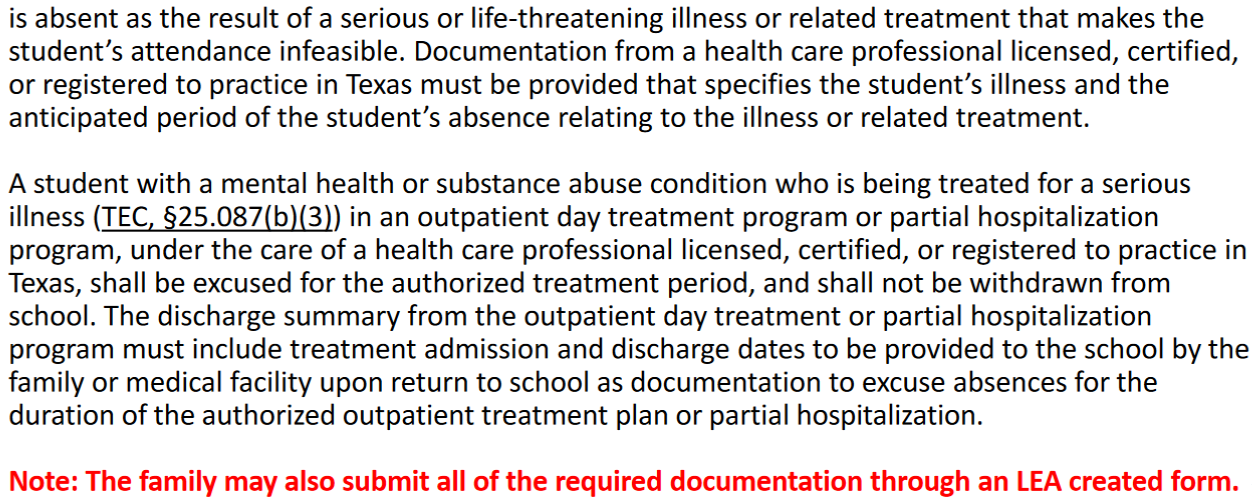 SAAH Section 3.7 General Education Homebound (GEH) Program
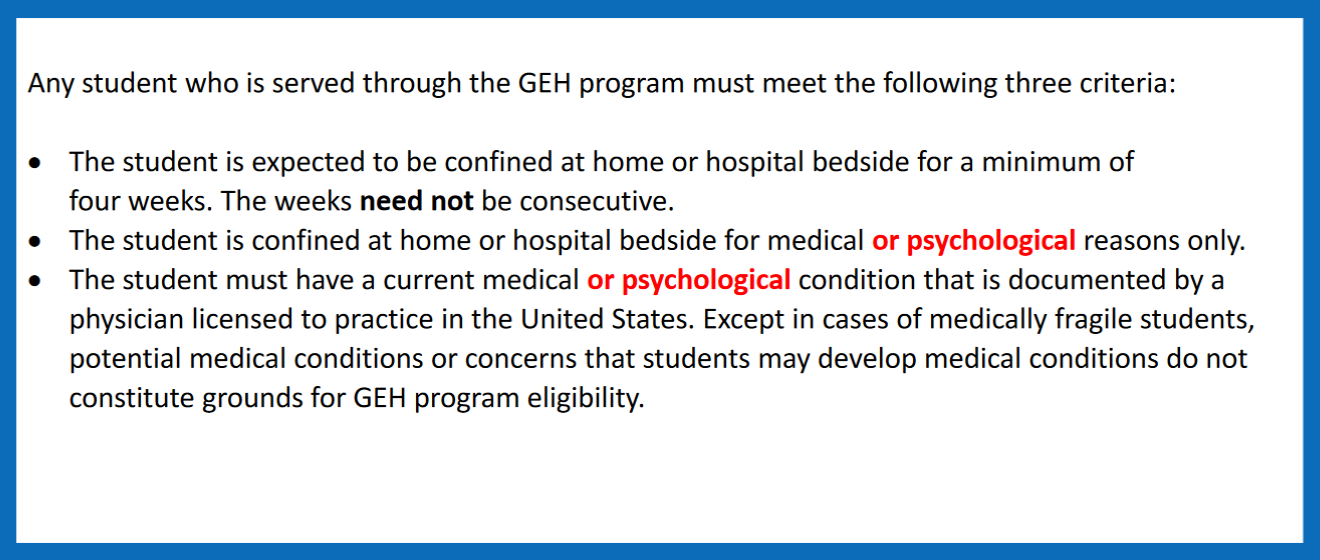 SAAH Section 3.7 General Education Homebound (GEH) Program
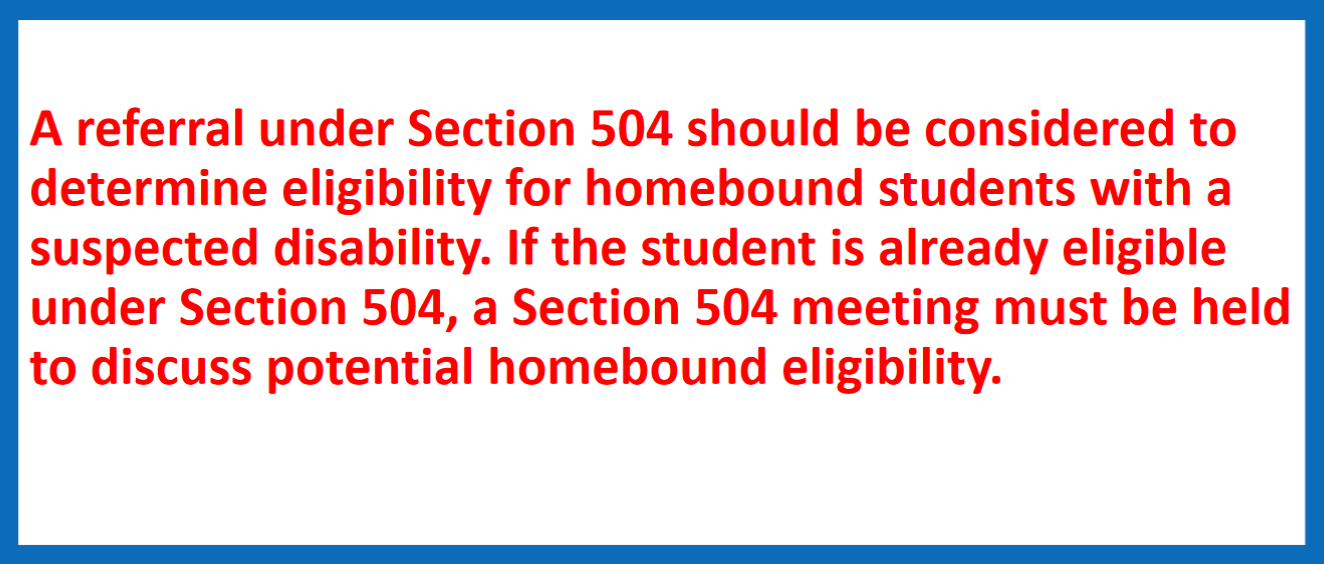 SAAH Section 3.7.2 GEH Committee
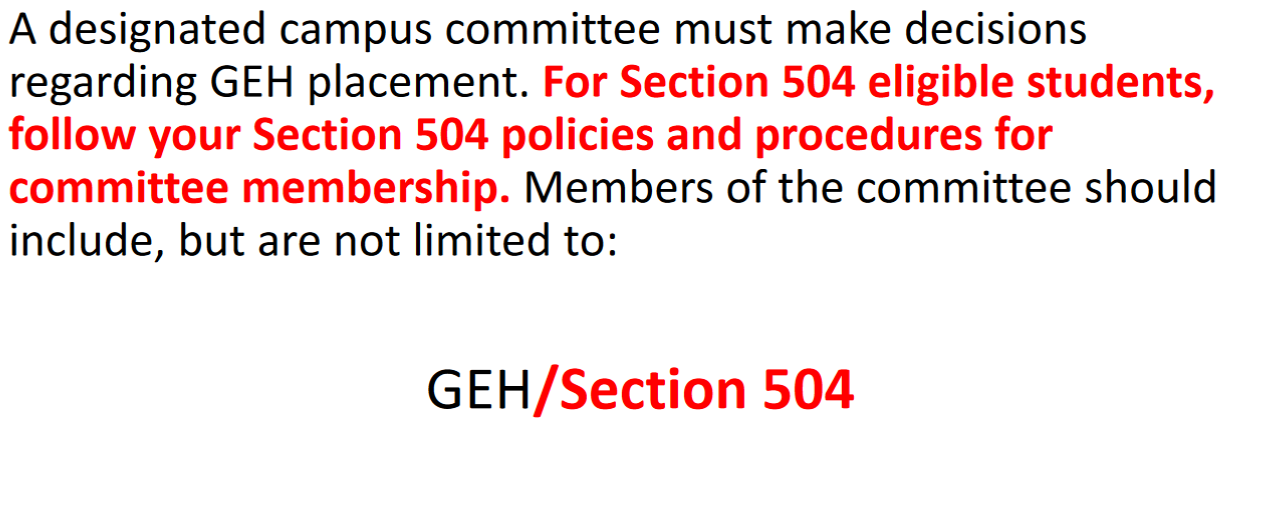 SAAH Section 3.8.1.4 Low-Attendance Waivers
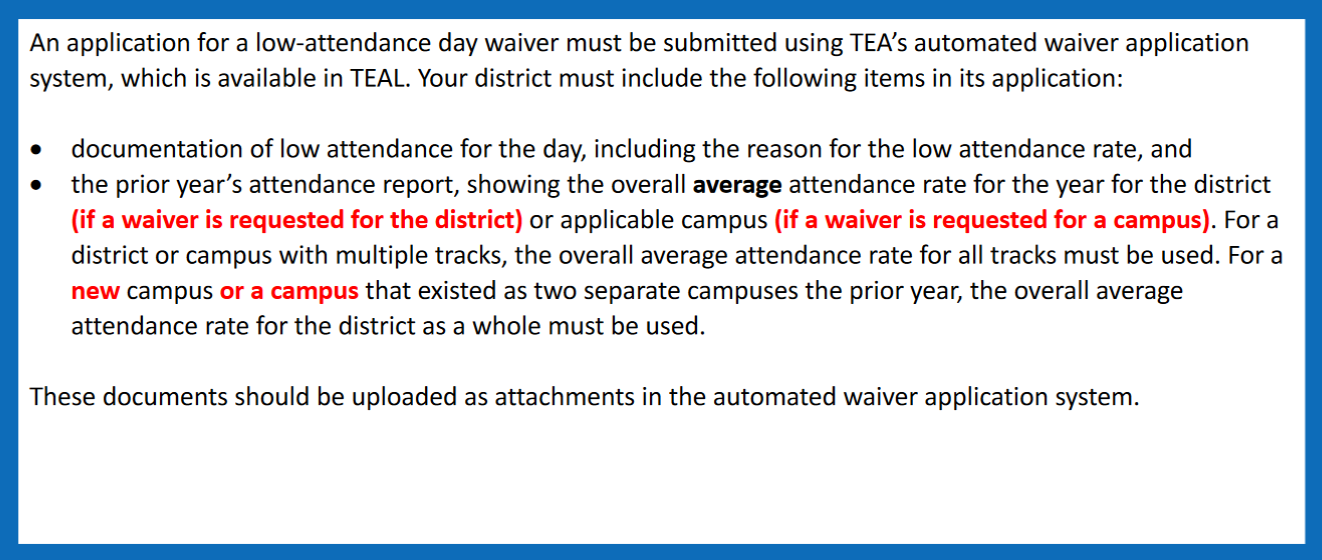 SAAH Section 3.8.1.5 Low-Attendance Waivers-Remote Conferencing
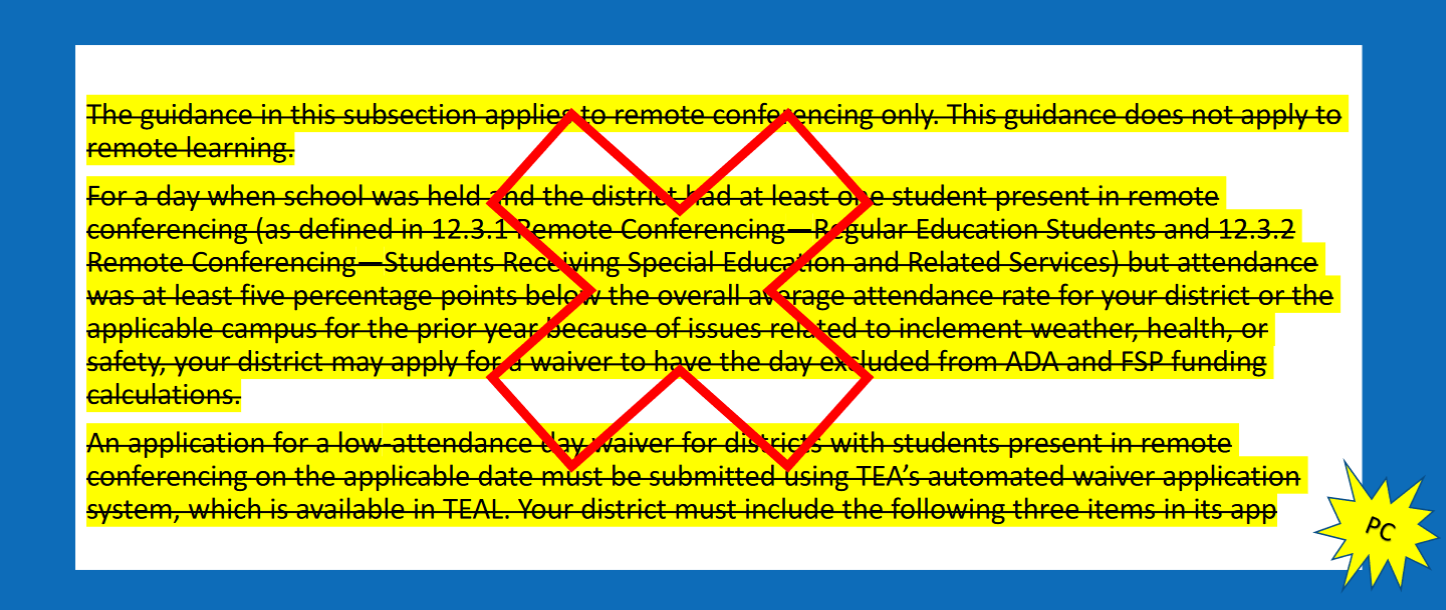 SAAH Section 3.8.2 Closures for Bad Weather or Other Issues of Health and Safety
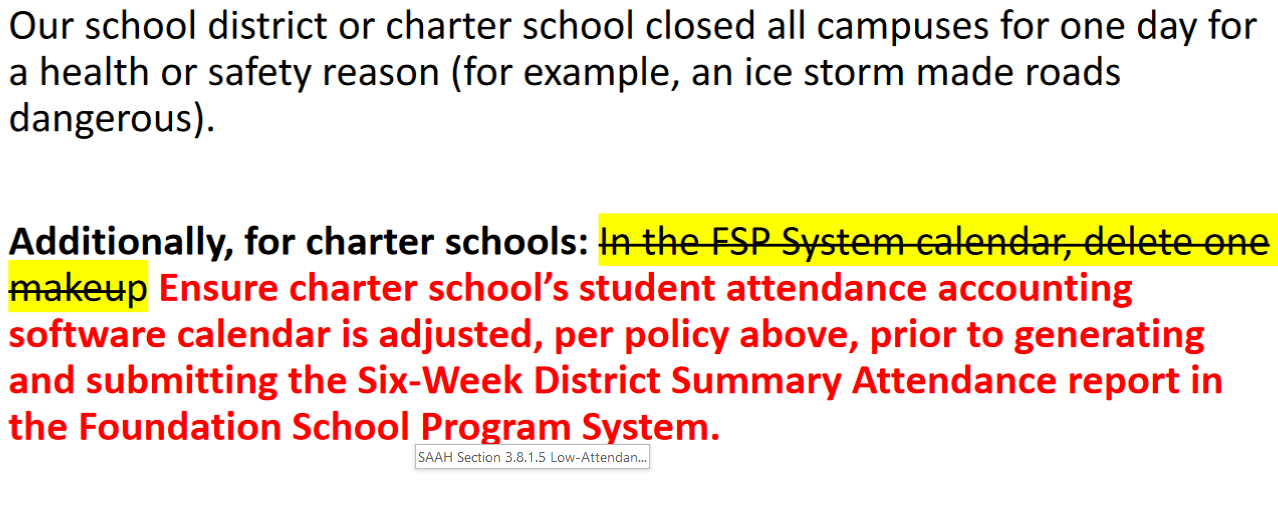 SAAH Section 3.8.3 Summer School and State Funding
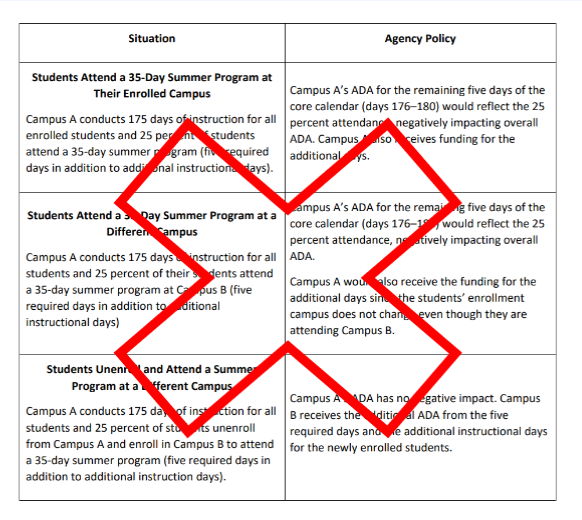 SAAH Section 4.3.3 Enrollment Procedures for a Student Who Is New to Your District but was Previously Receiving Special Education Services
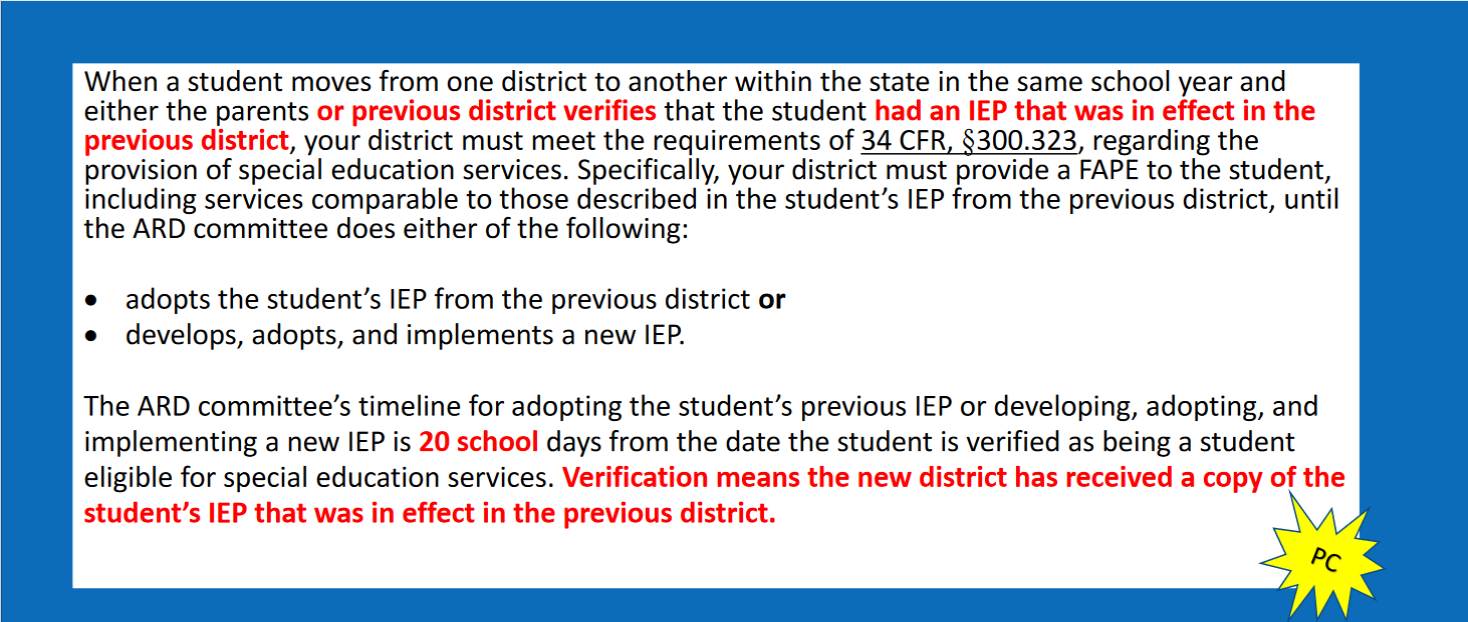 SAAH Section 4.3.3 Enrollment Procedures for a Student Who Is New to Your District but was Previously Receiving Special Education Services
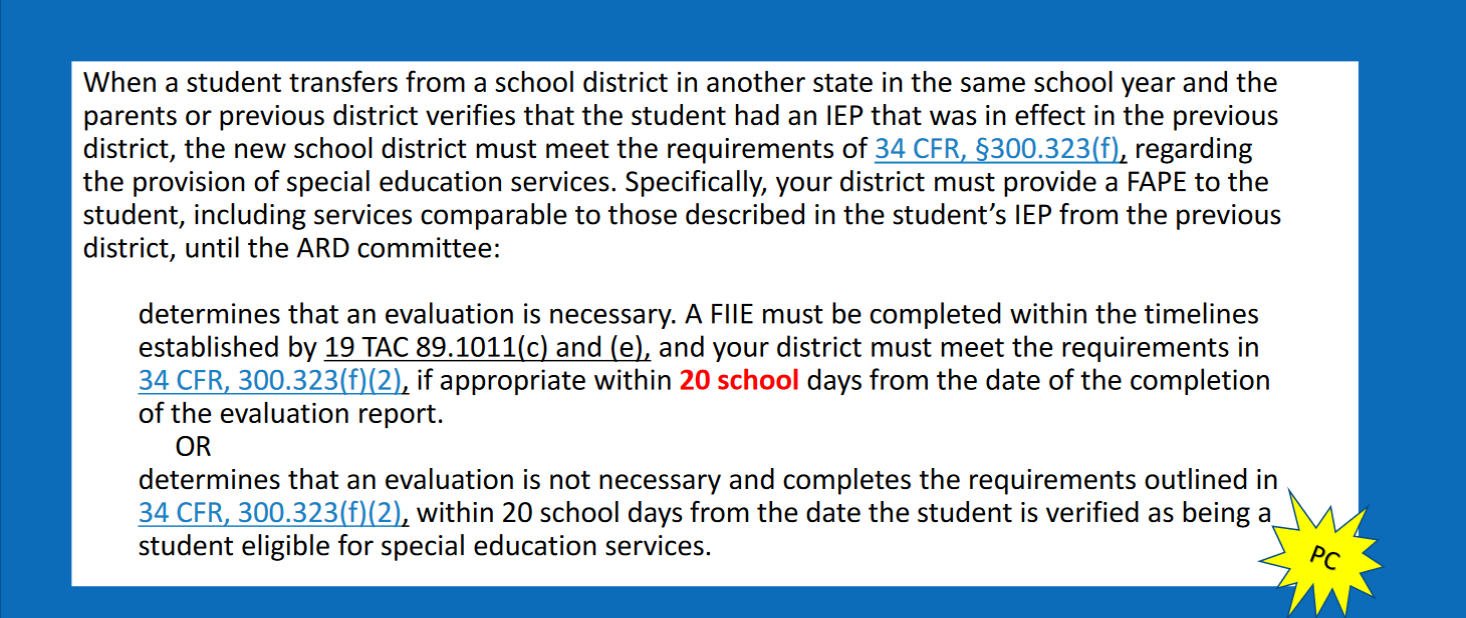 SAAH Section 4.3.3.2 Summer Enrollment Procedures
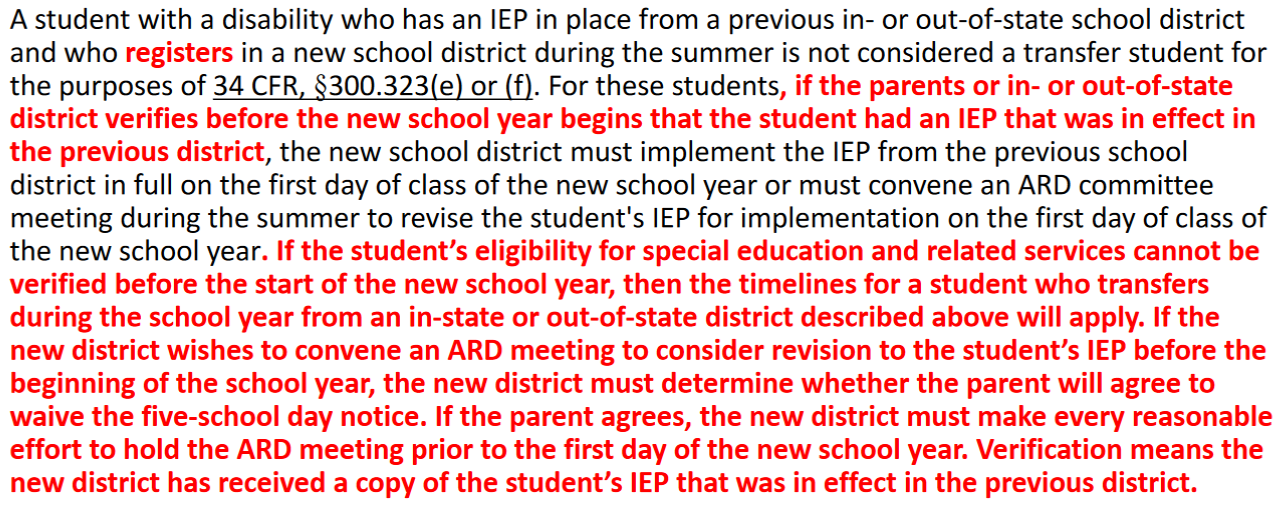 SAAH Section 4.7.2 Code 01 Homebound
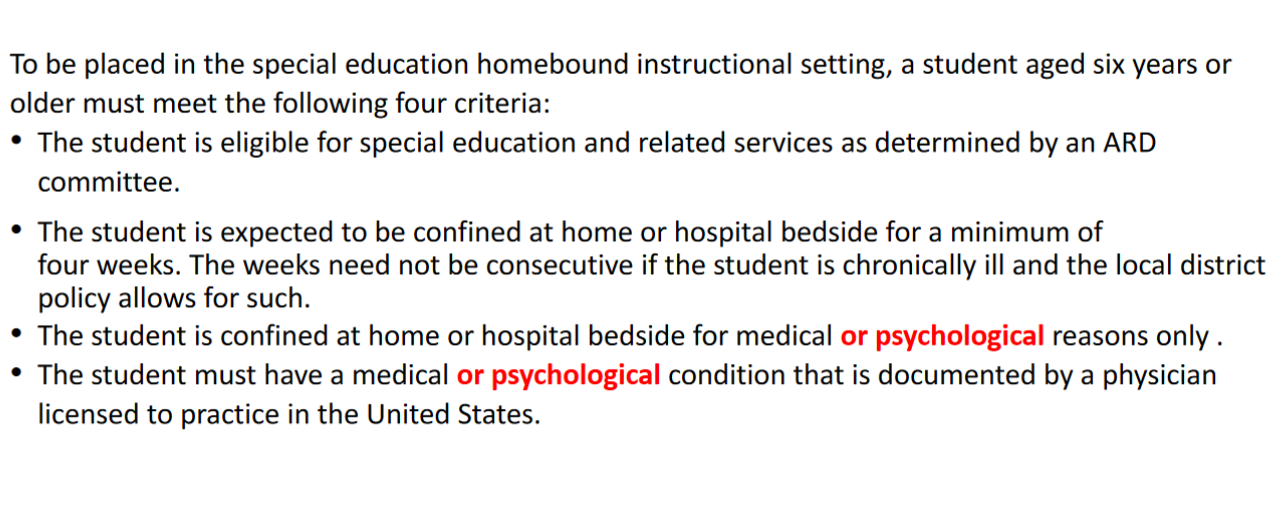 SAAH Section 4.18.5 Codes 40 – Mainstream Examples
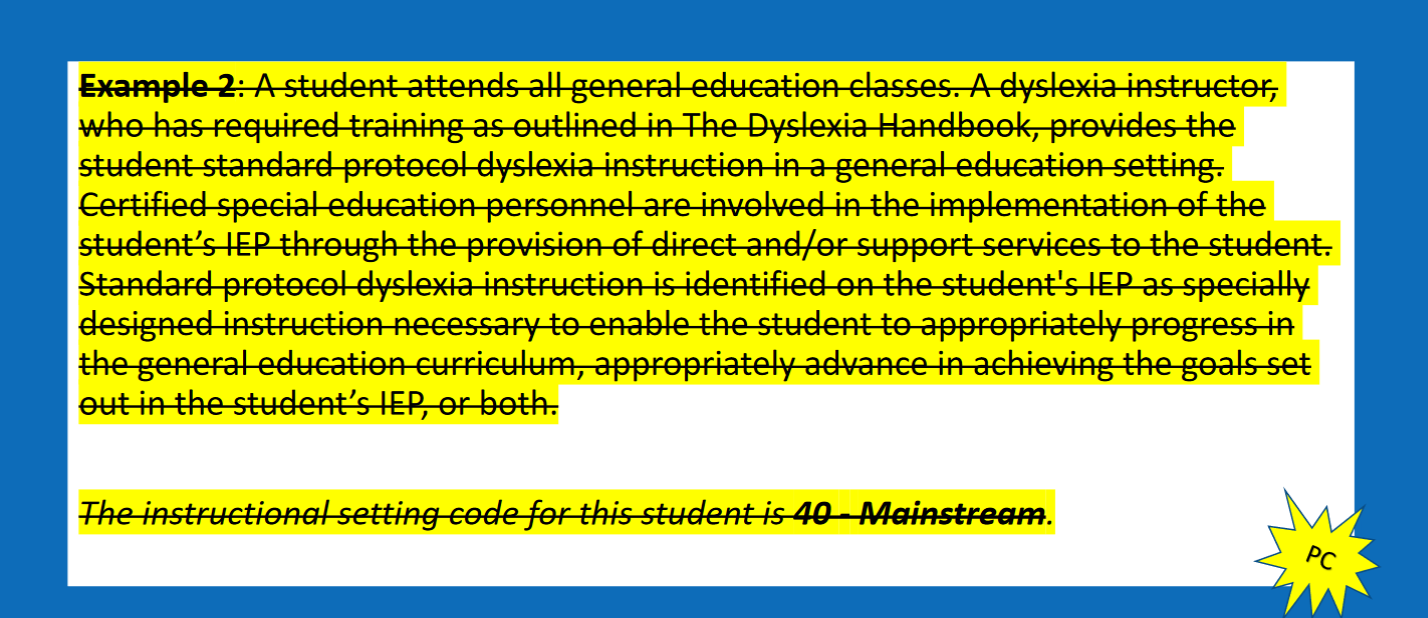 SAAH Section 4.18.5 Codes 41 and 42 – Resource Room/Service Examples
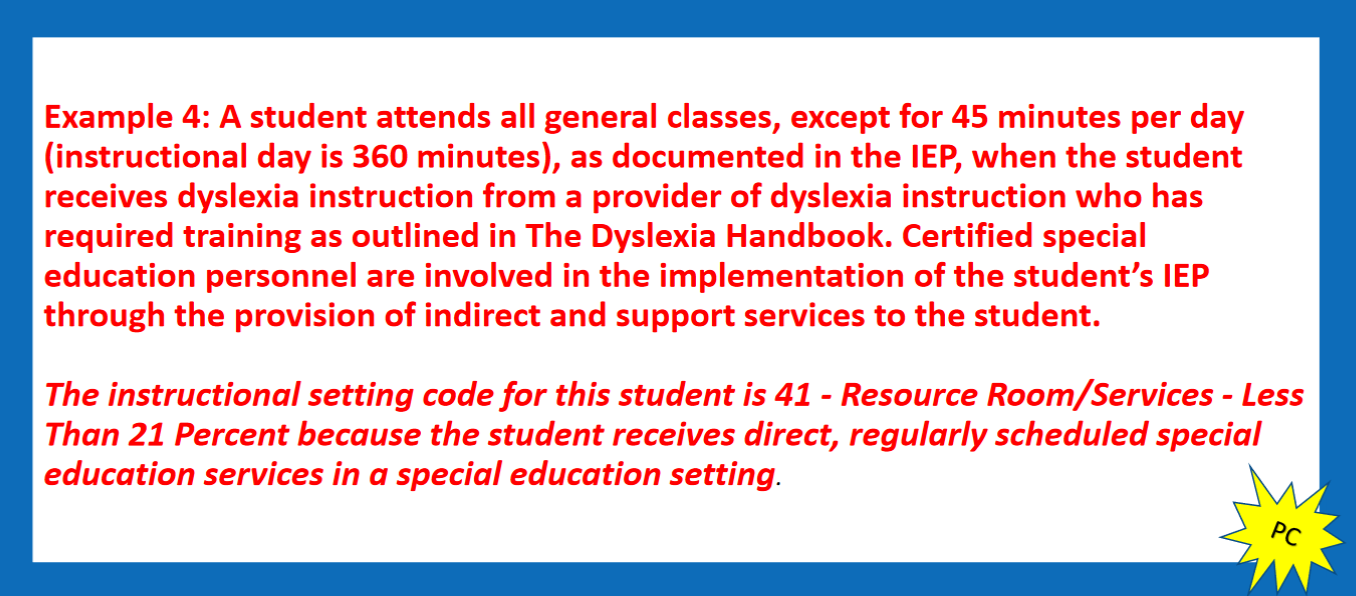 SAAH Section 5.3
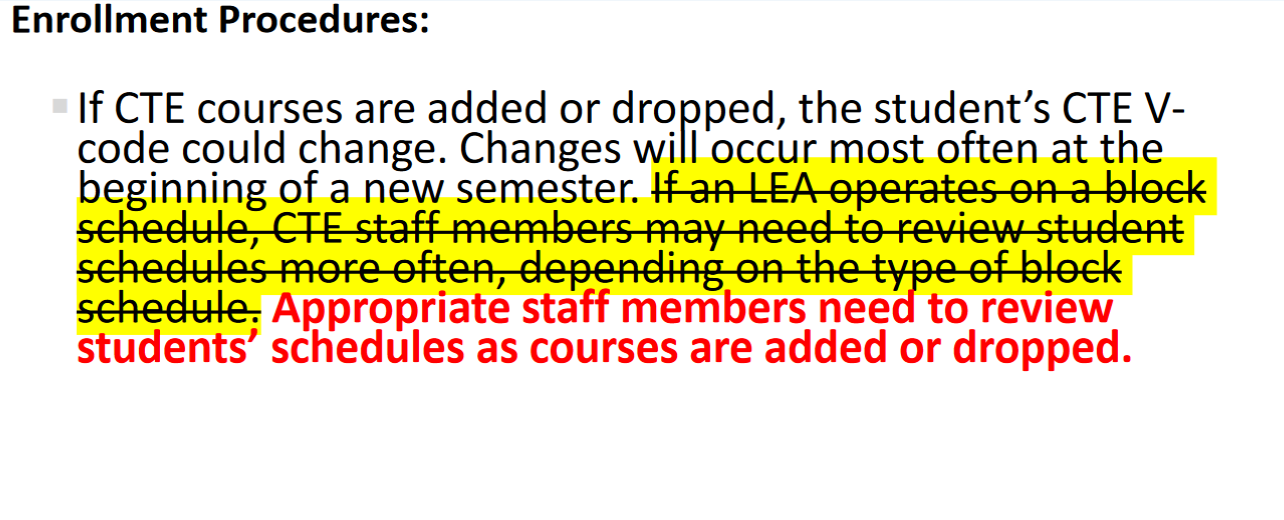 SAAH Section 5.5 (Contact Hour) Codes
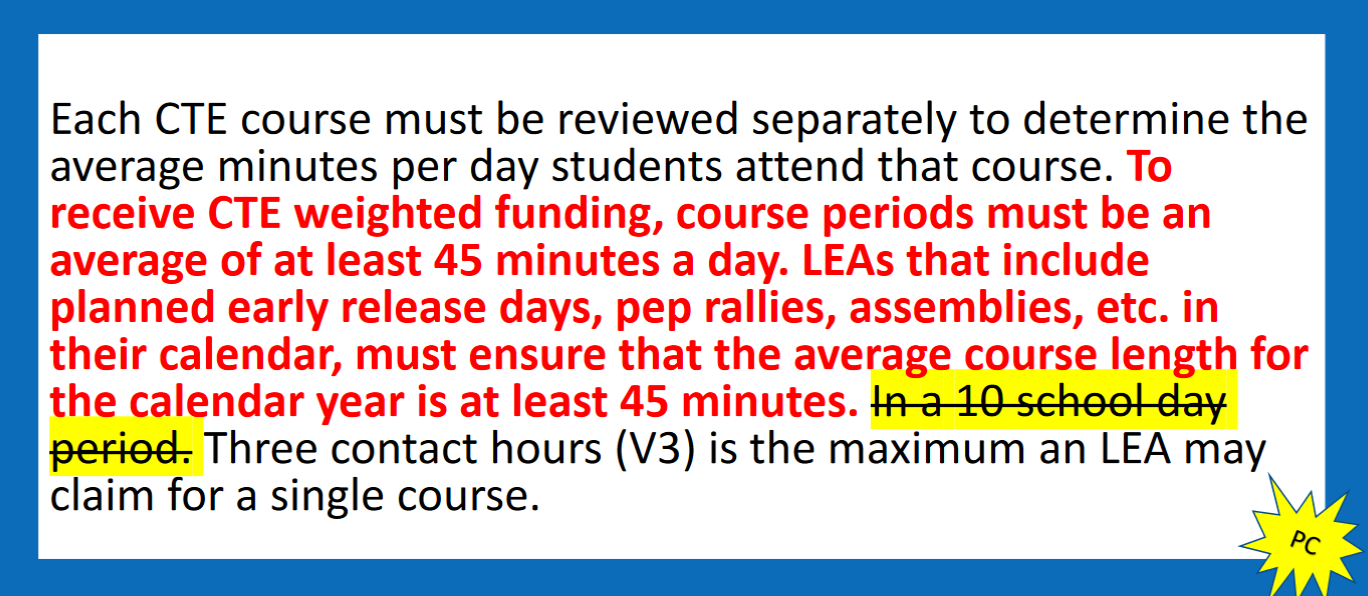 SAAH Section 5.5 (Contact Hour) Codes
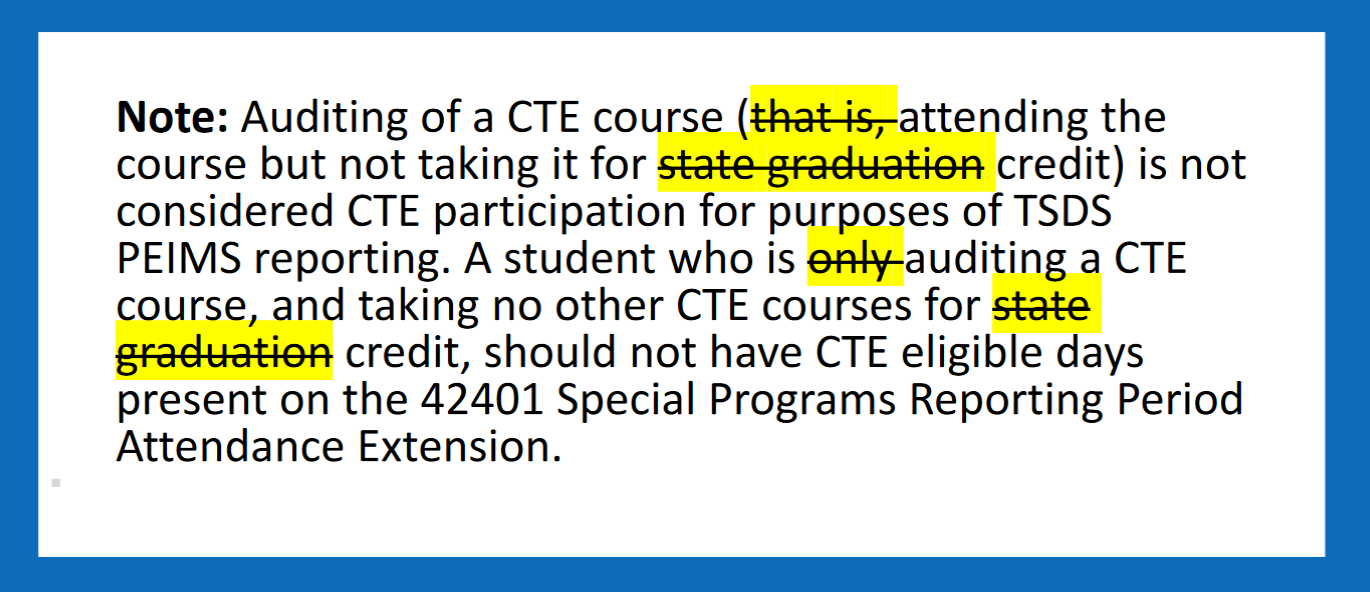 SAAH Section 5.5.1 (Referring to Operating a Block Schedule)
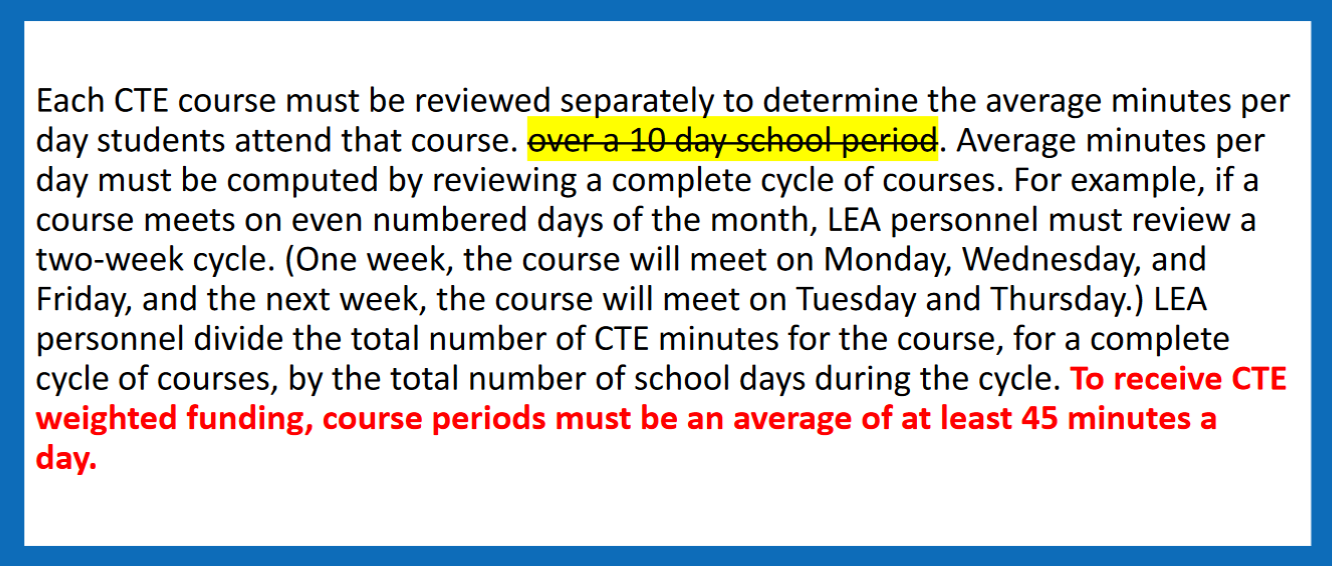 SAAH Section 5.6 Computing Contact Hours
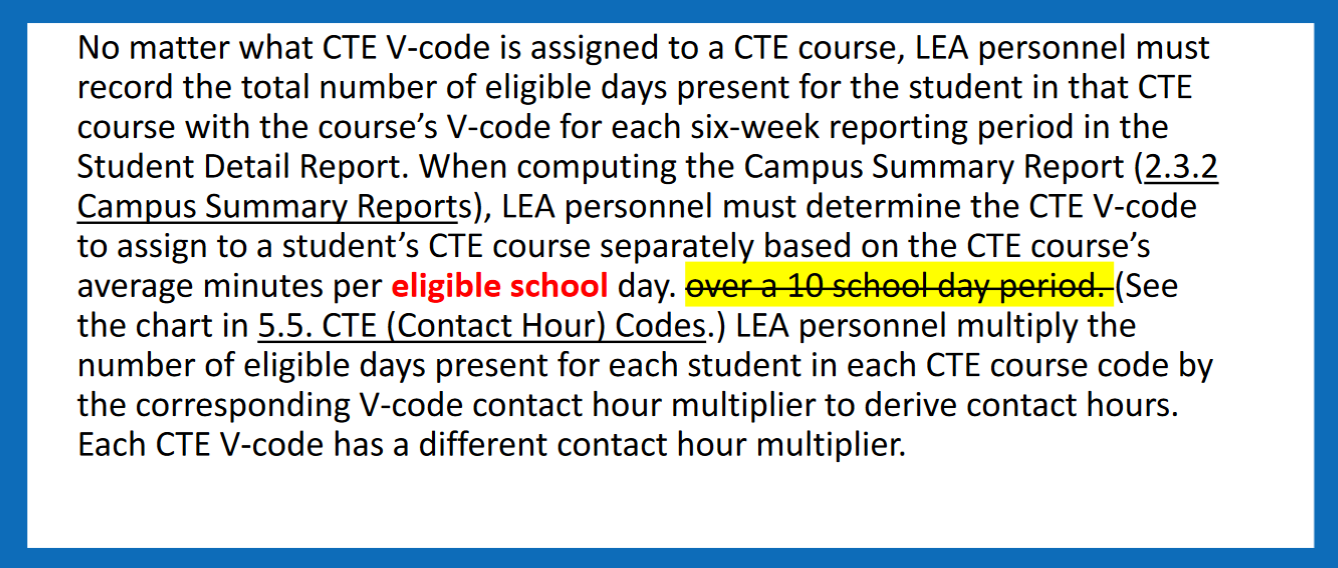 SAAH Section 5.6 Computing Contact Hours
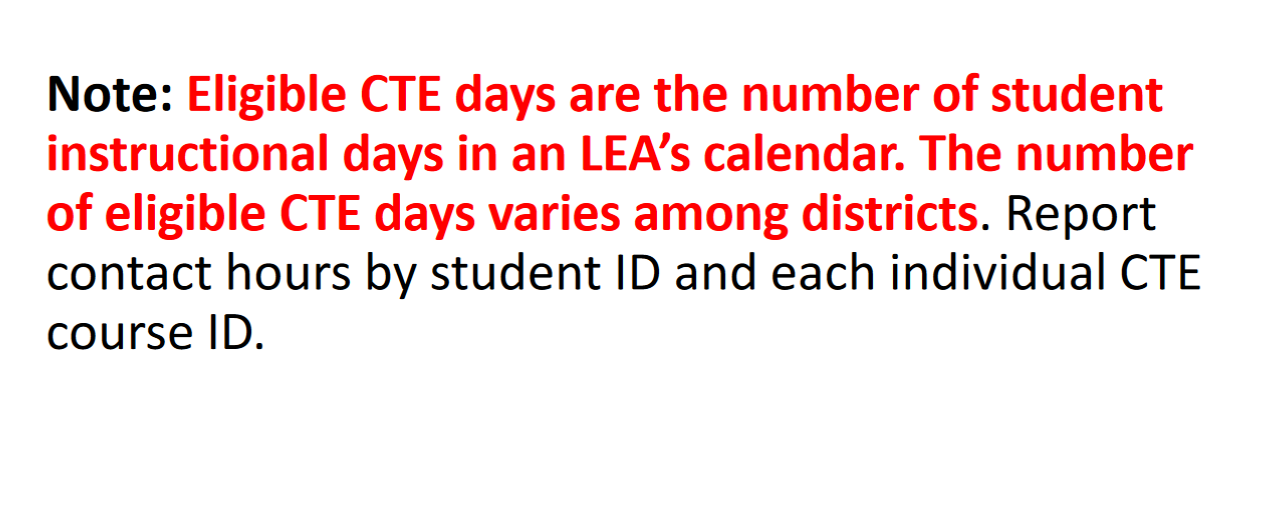 SAAH Section 5.7.5 Required Site Visits by Teachers
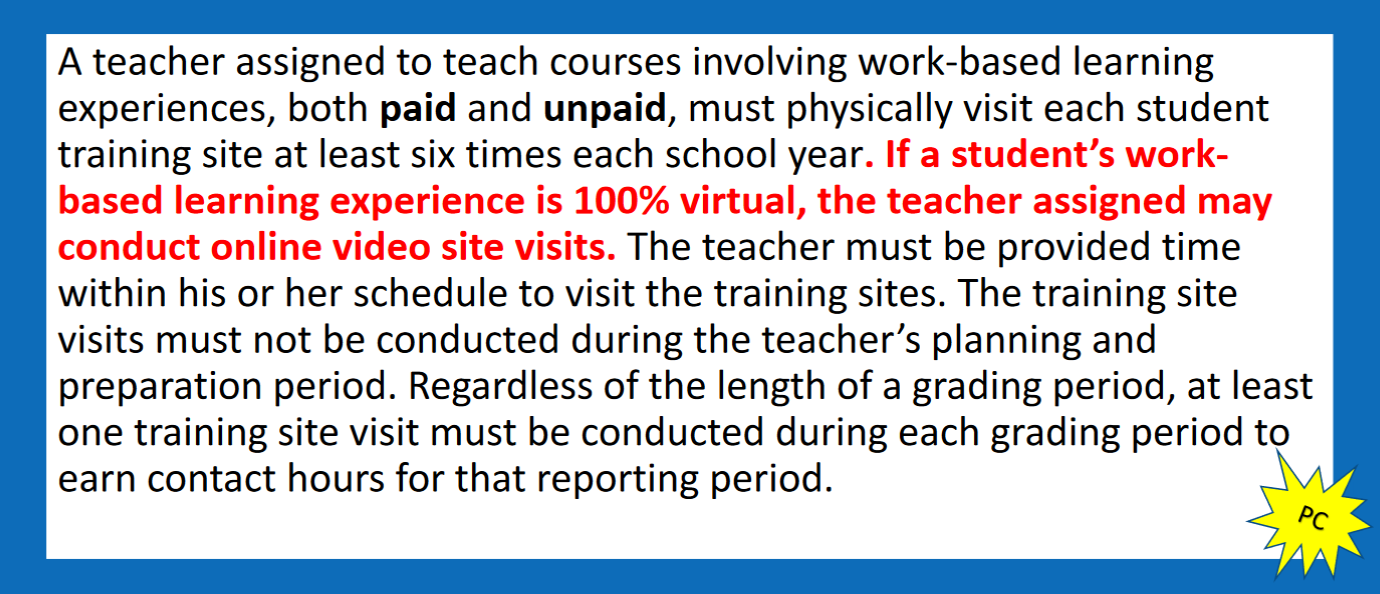 SAAH Section 5.10 Documentation
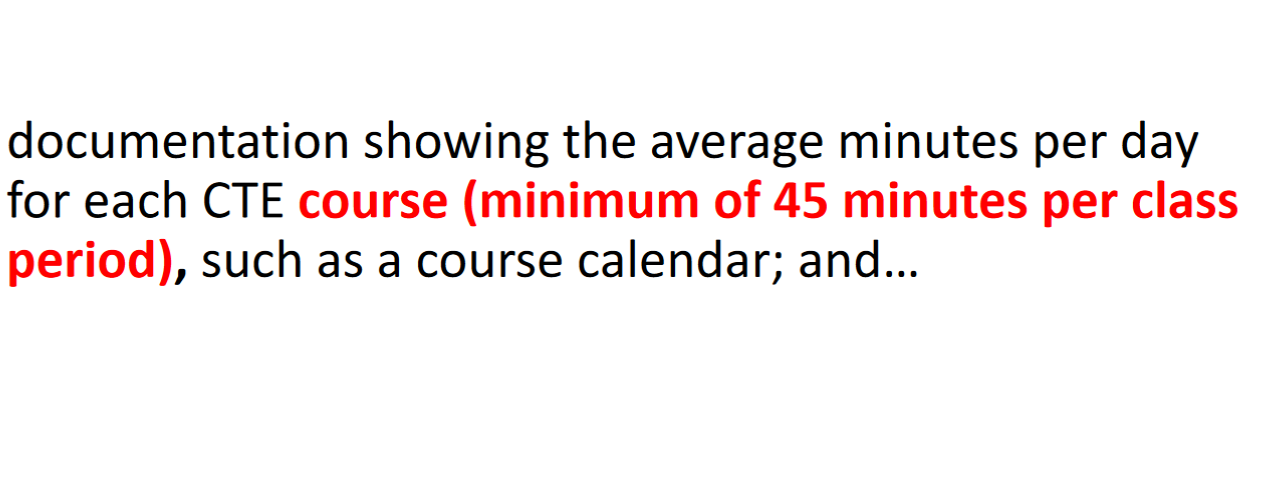 SAAH Section 5.12 Examples
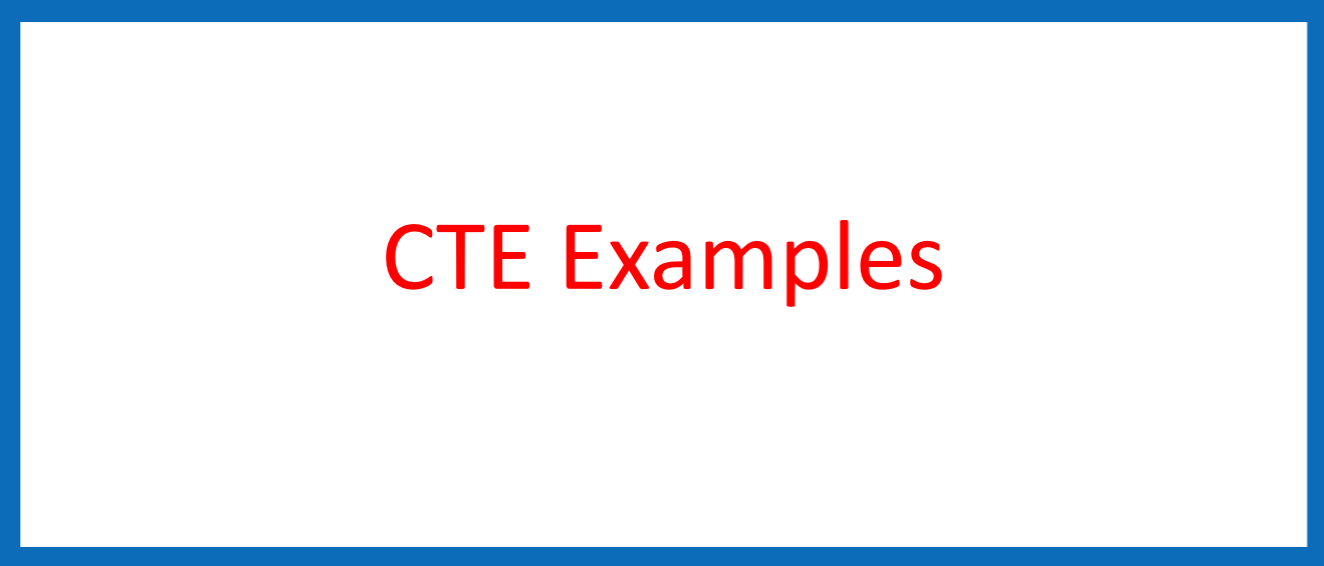 SAAH Section 5.12 Examples 3
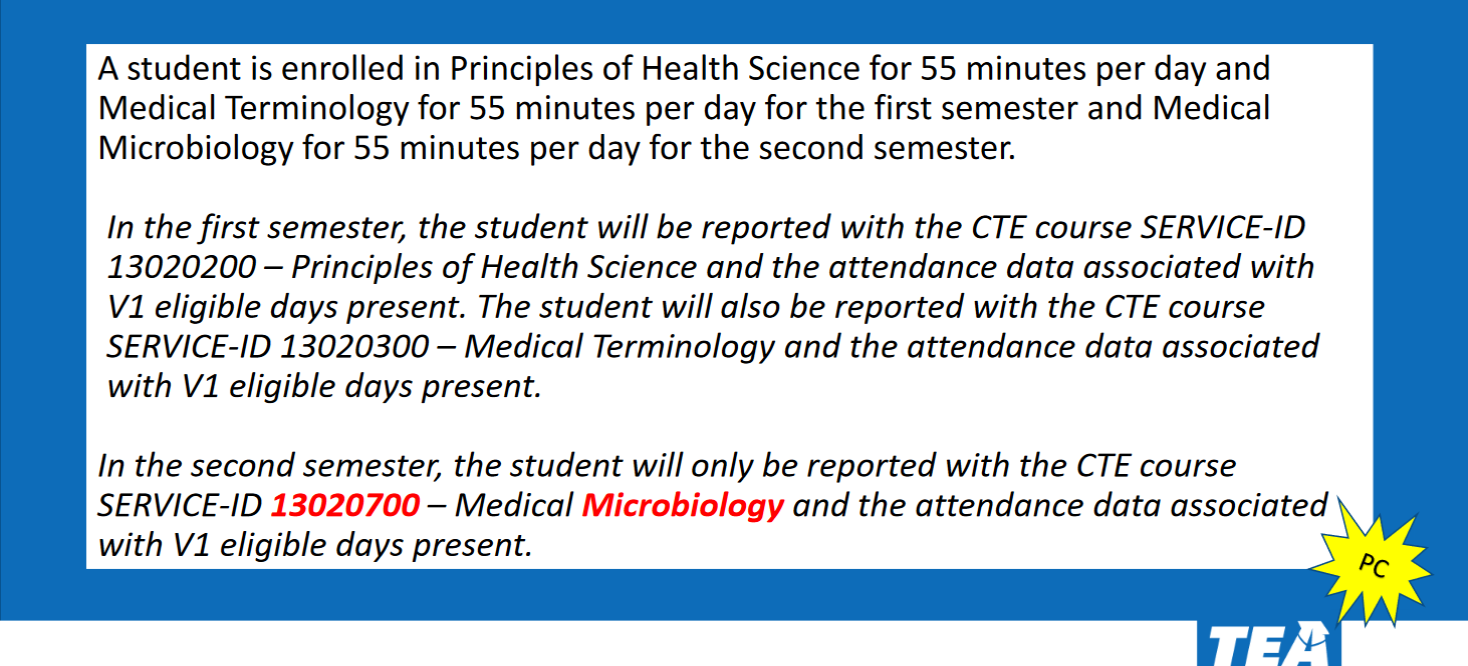 SAAH Section 6 Bilingual/English as a Second Language (ESL)
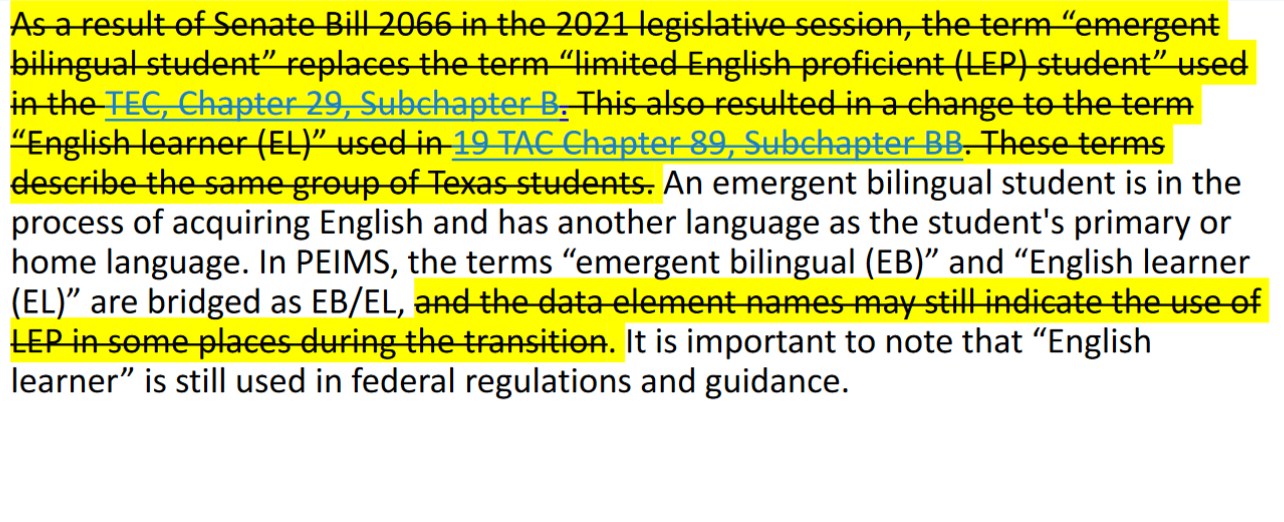 SAAH Section 6 Bilingual/English as a Second Language (ESL)
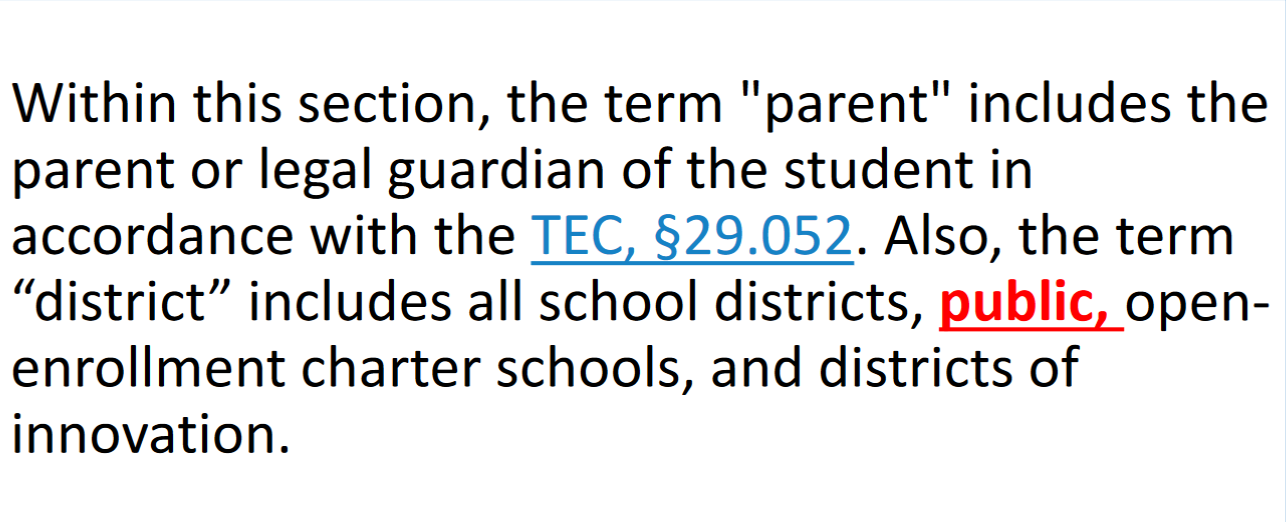 SAAH Section 6.2 Identification of EB Students and Enrollment Procedures
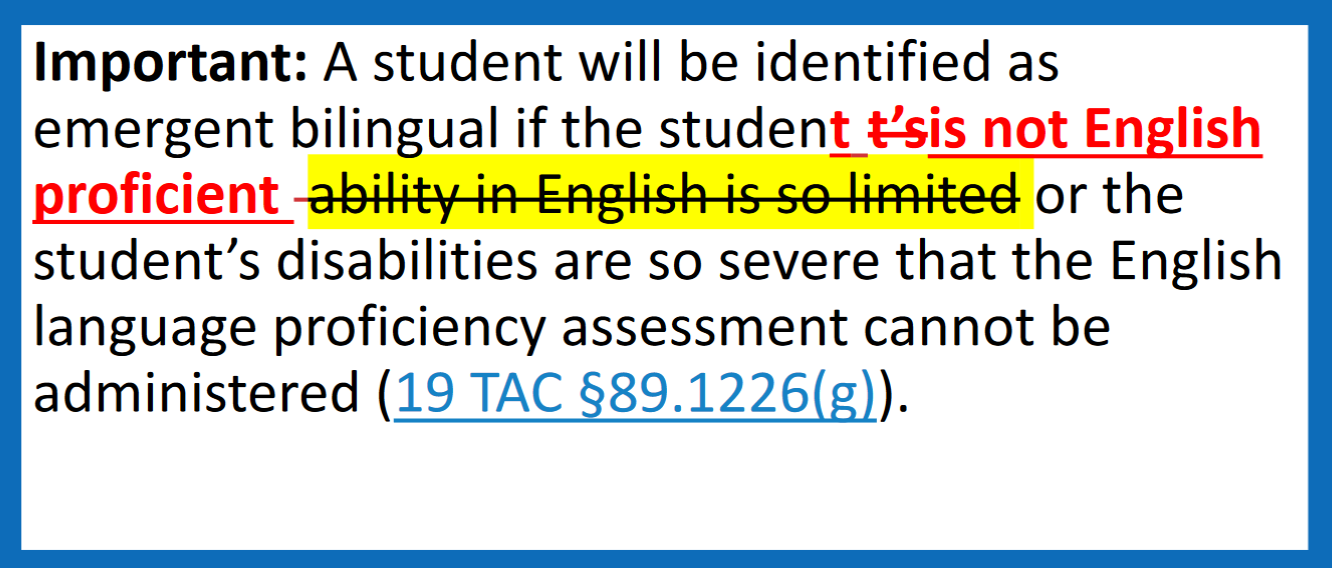 SAAH Section 6.2 Identification of EB Students and Enrollment Procedures
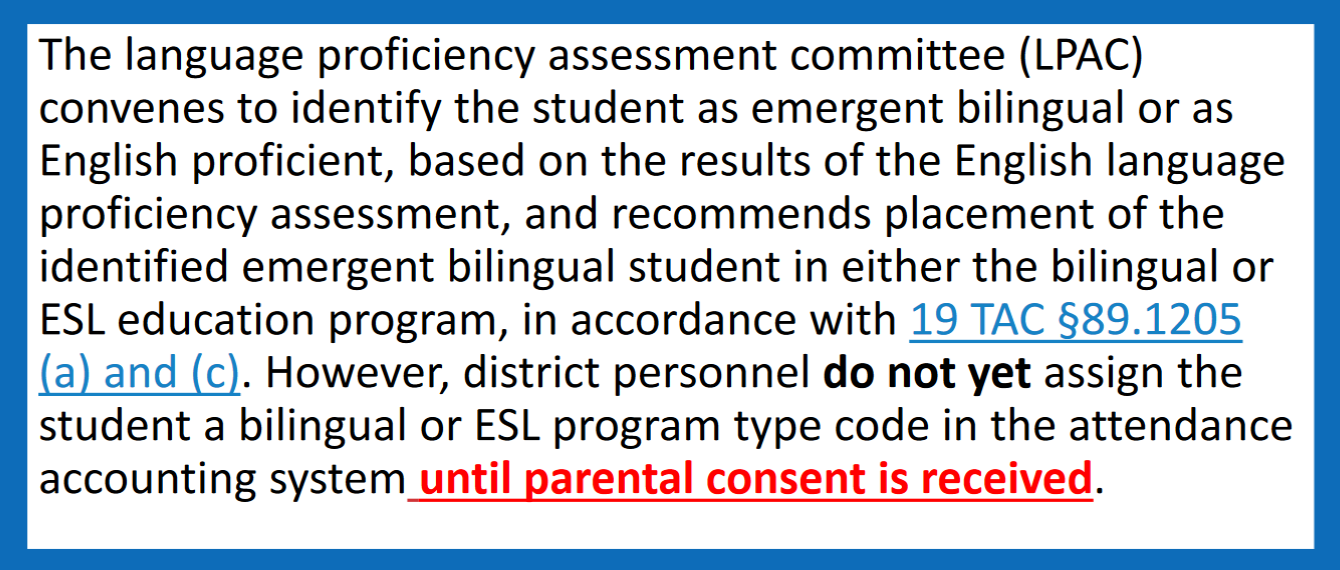 SAAH Section 6
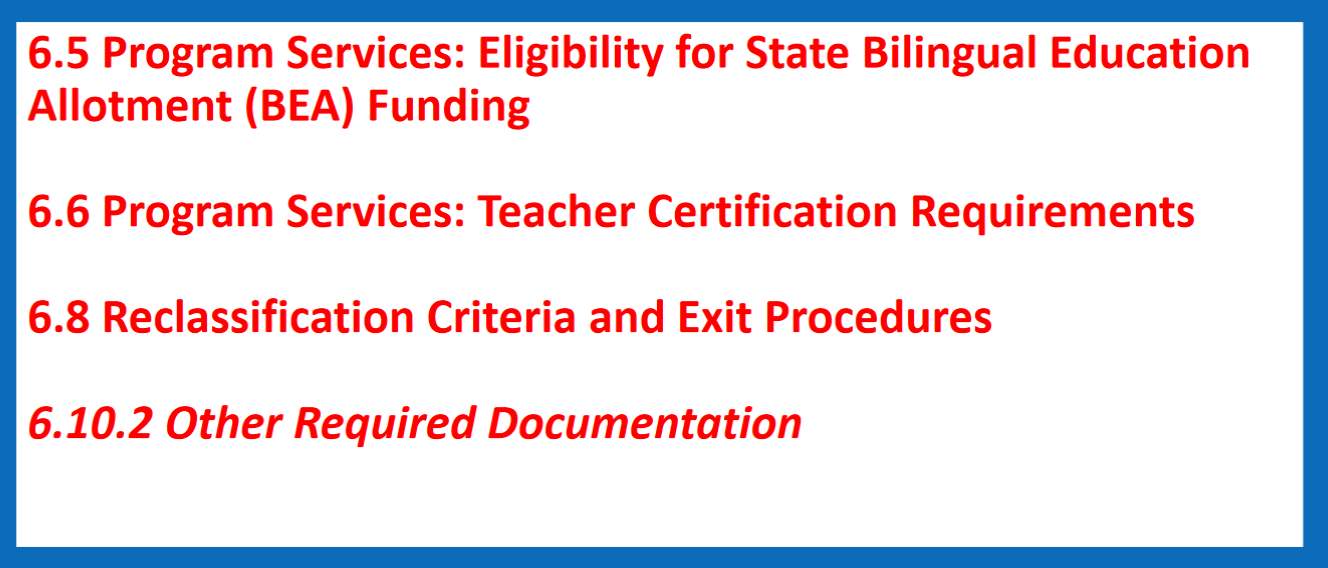 SAAH Section 7.2 Eligibility
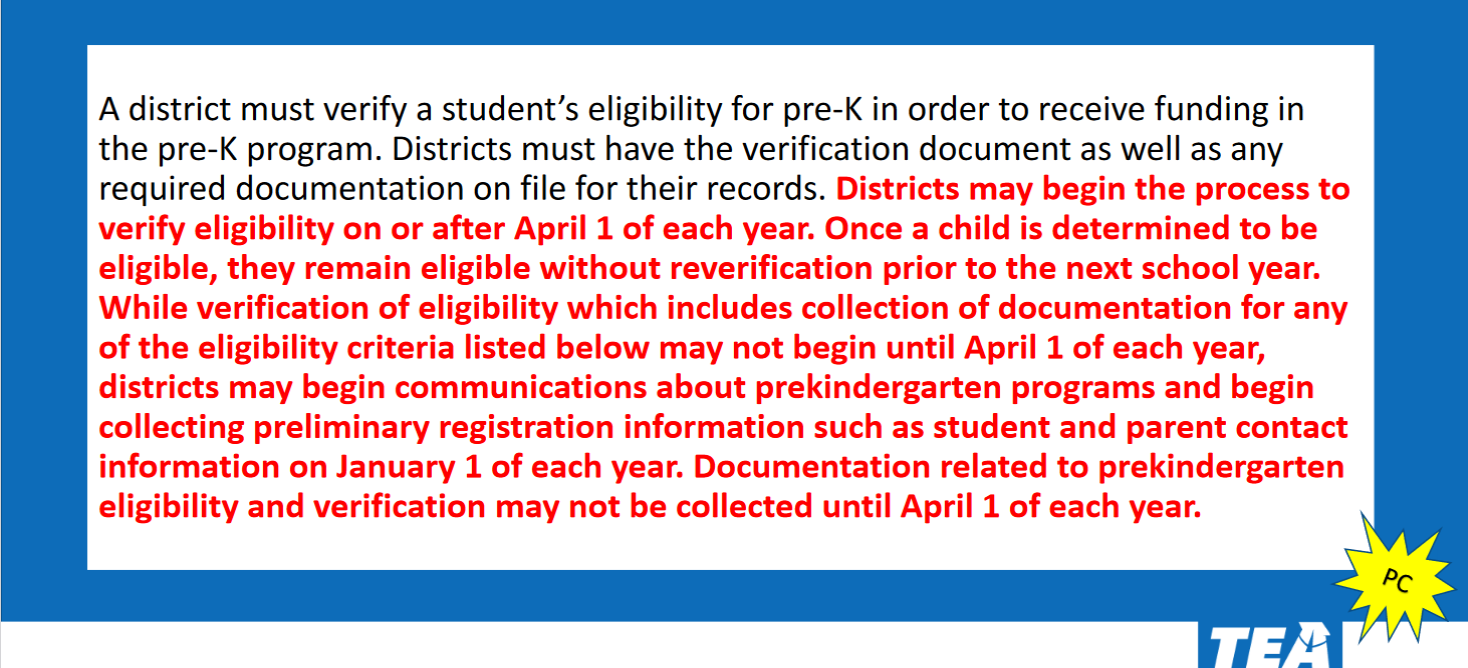 SAAH Section 7.2.6
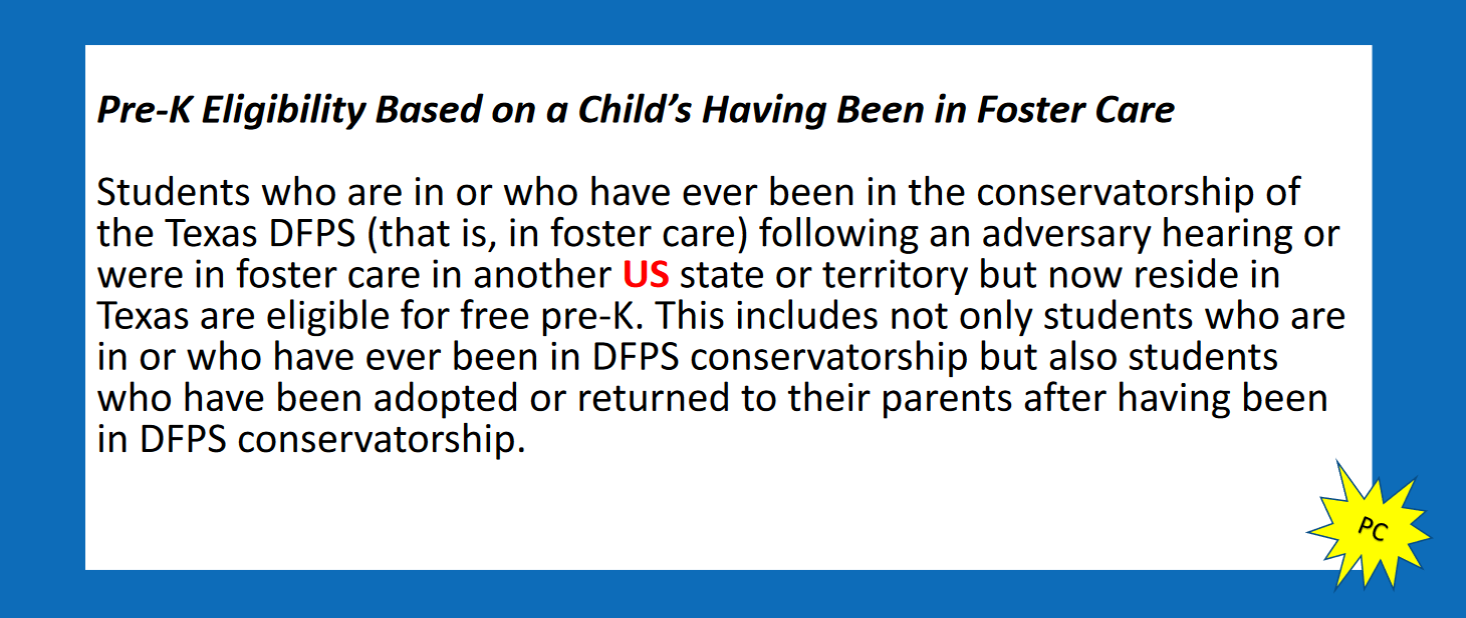 SAAH Section 9 Pregnancy-Related Services (PRS)
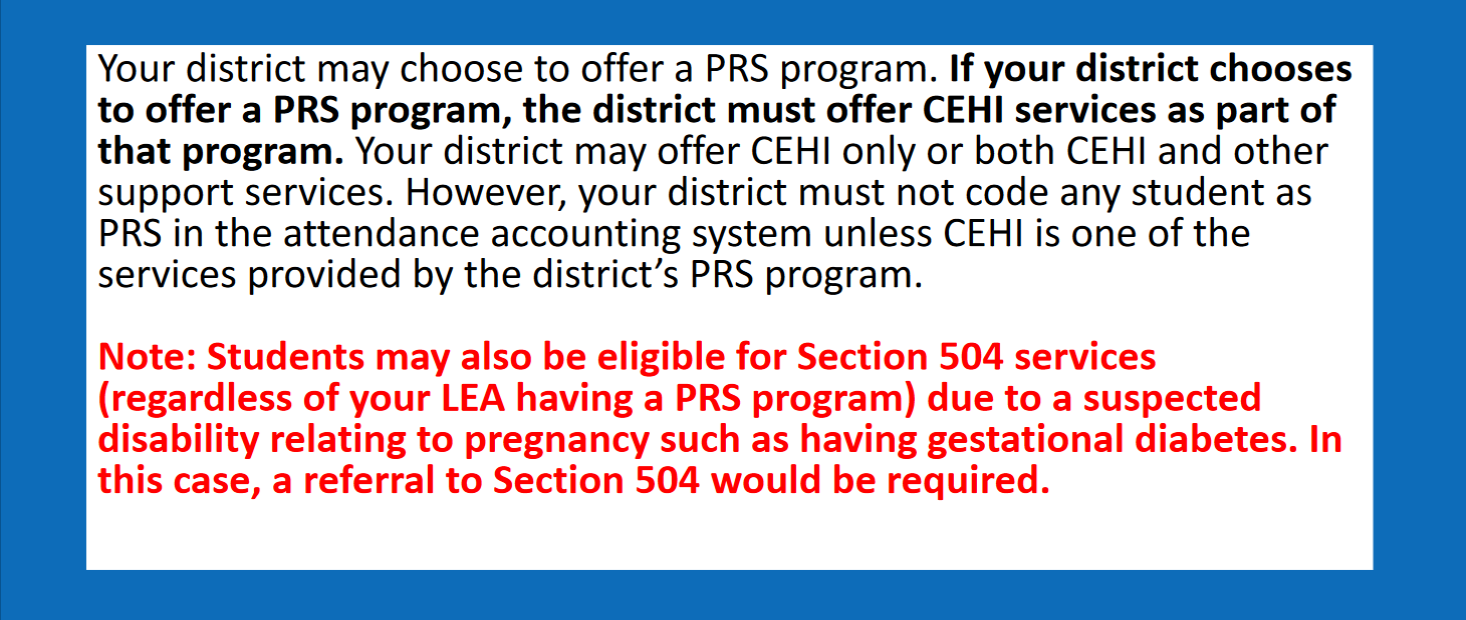 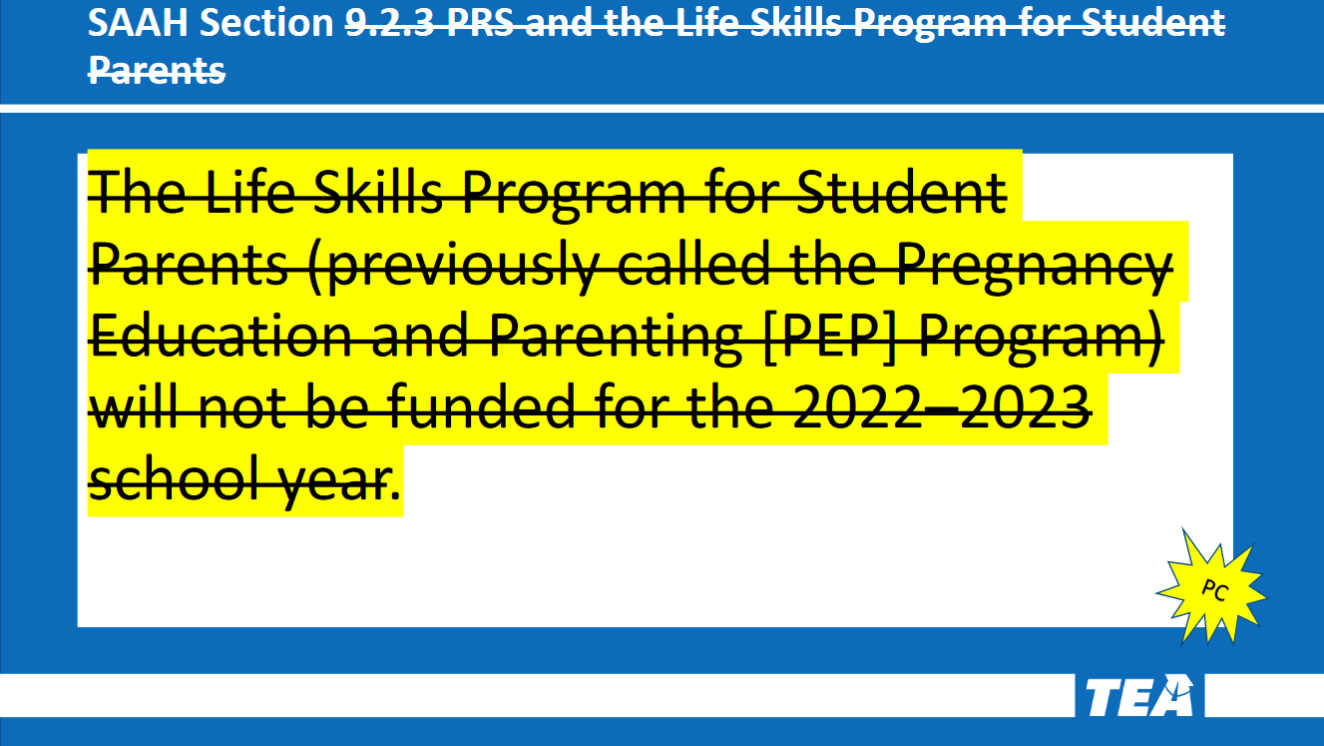 SAAH Section 9 Pregnancy-Related Services (PRS)
SAAH 11.5.1 ADSY Program Design
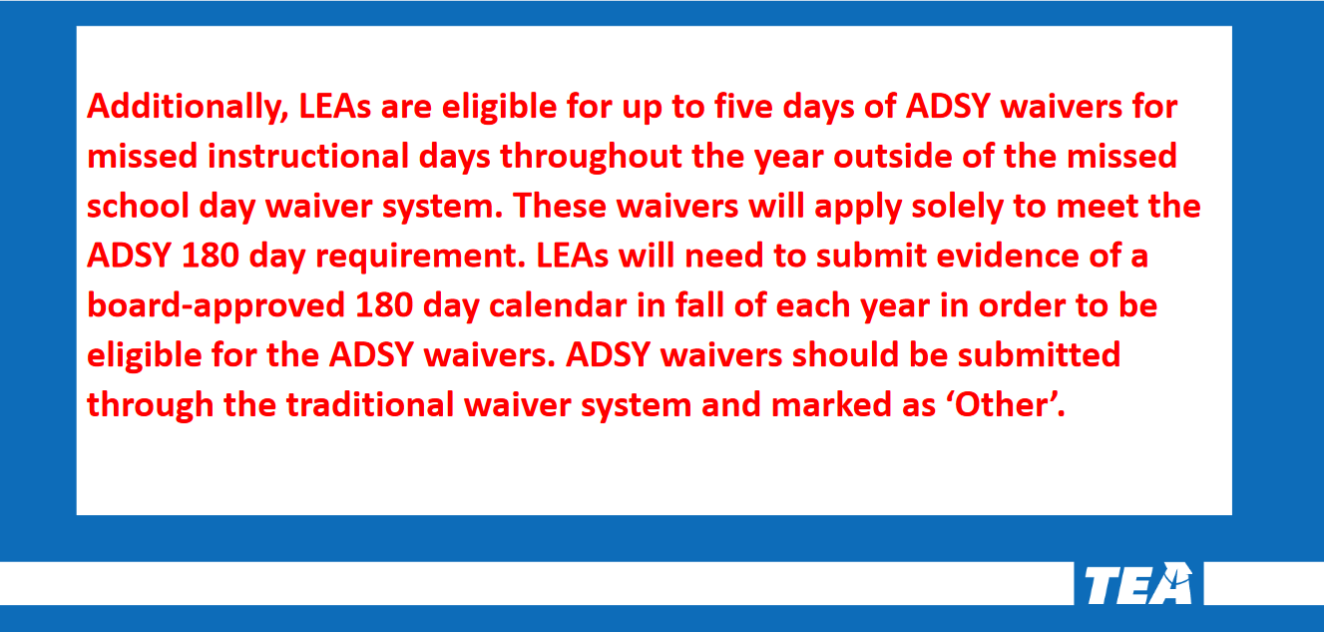 SAAH 11.6 Optional Flexible School Day Program (OFSDP)
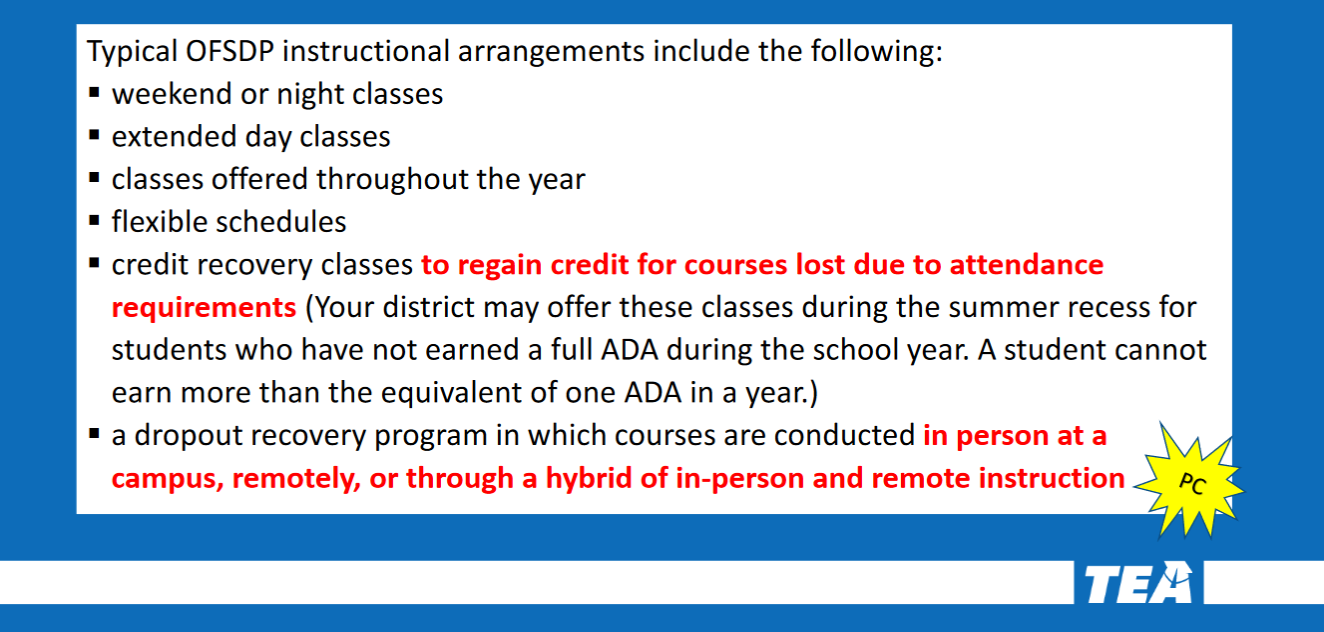 SAAH 11.6.4 (SB 1647)
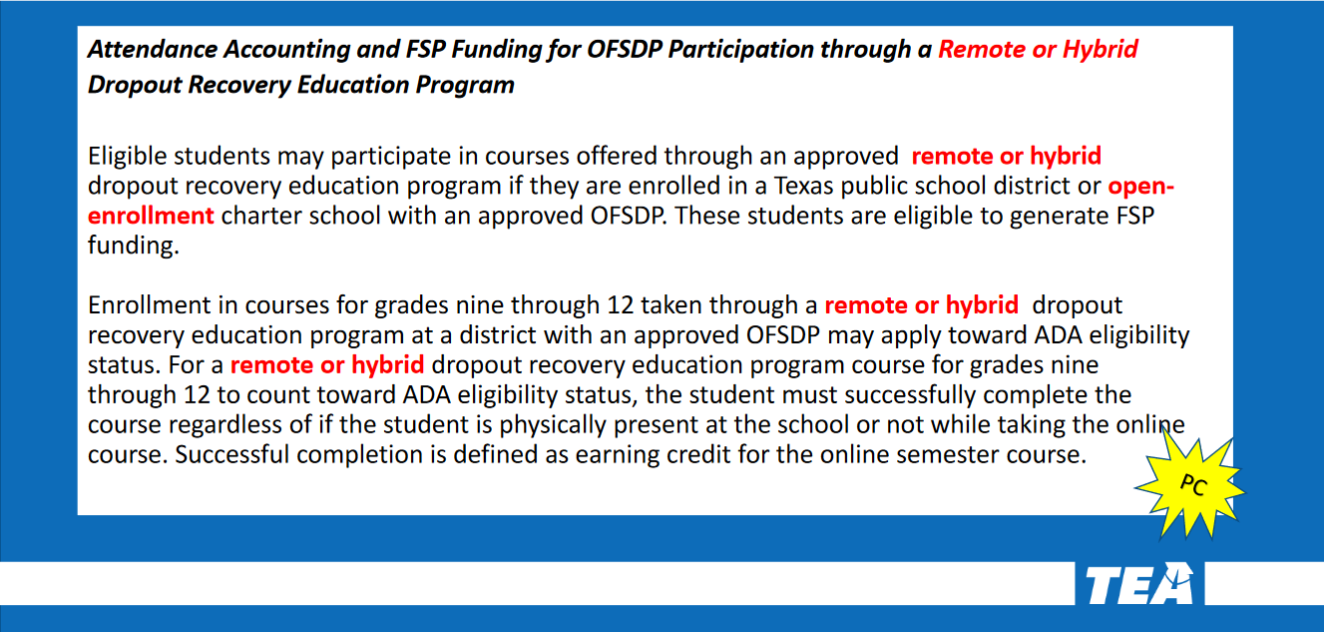 SAAH 11.6.4 (SB 1647)
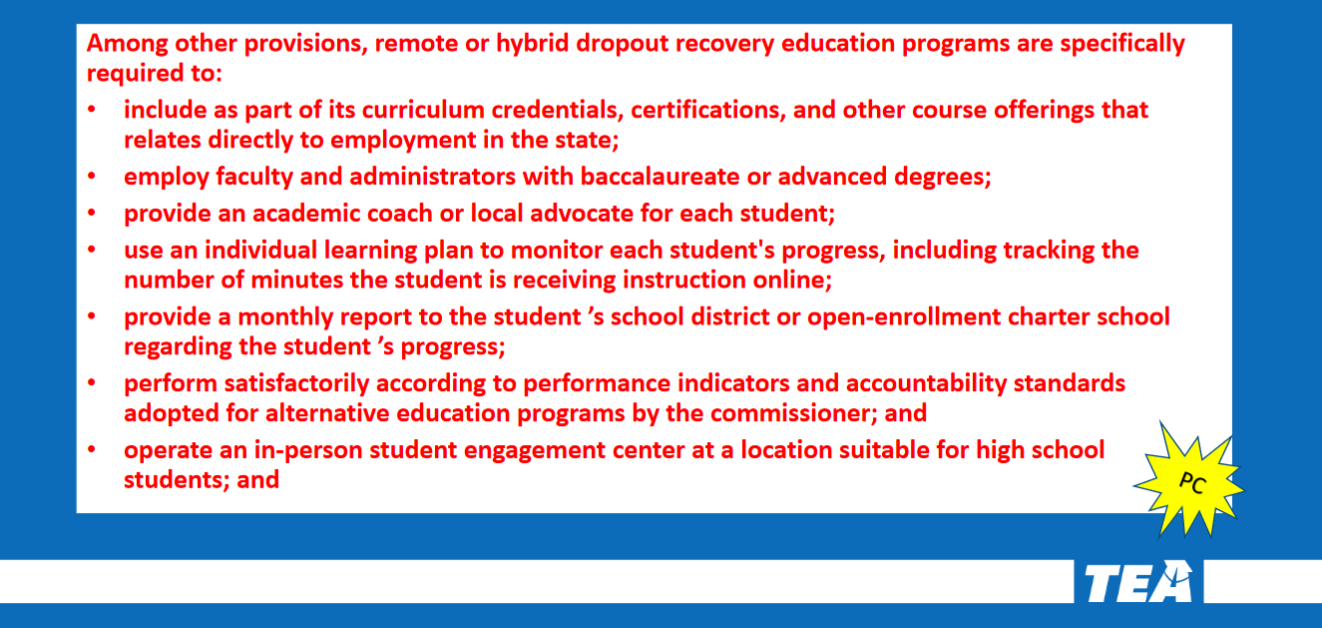 SAAH 11.6.4 (SB 1647)
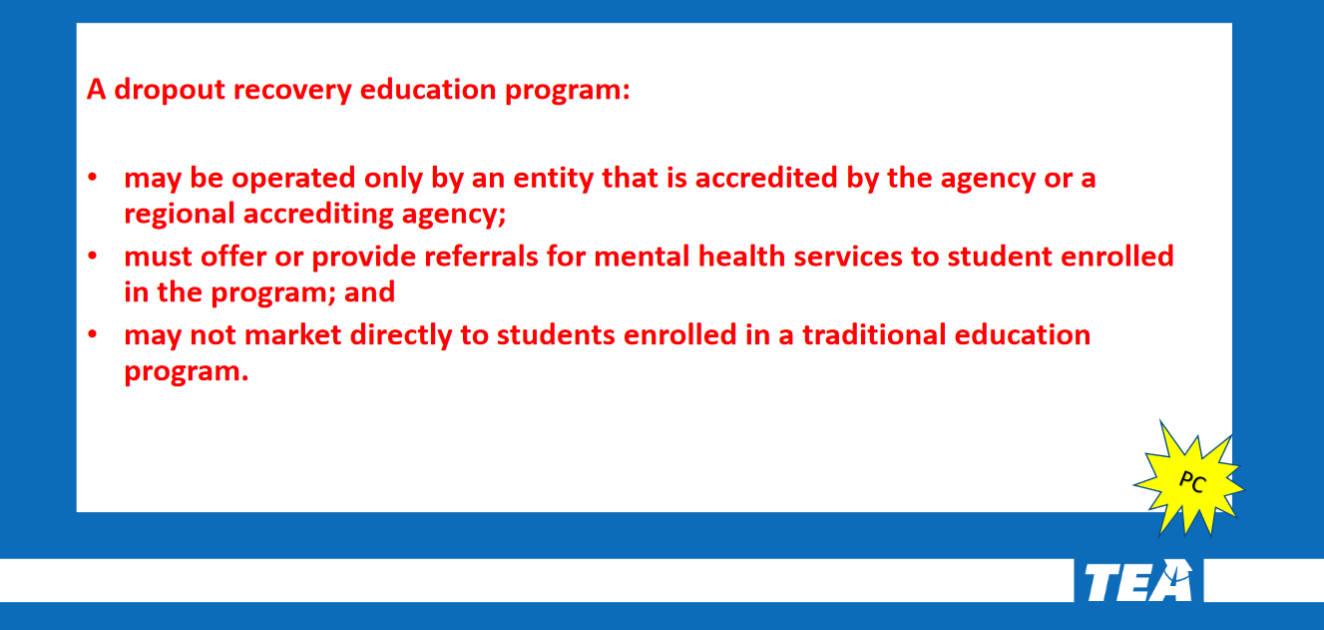 SAAH 11.6.4 (SB 1647)
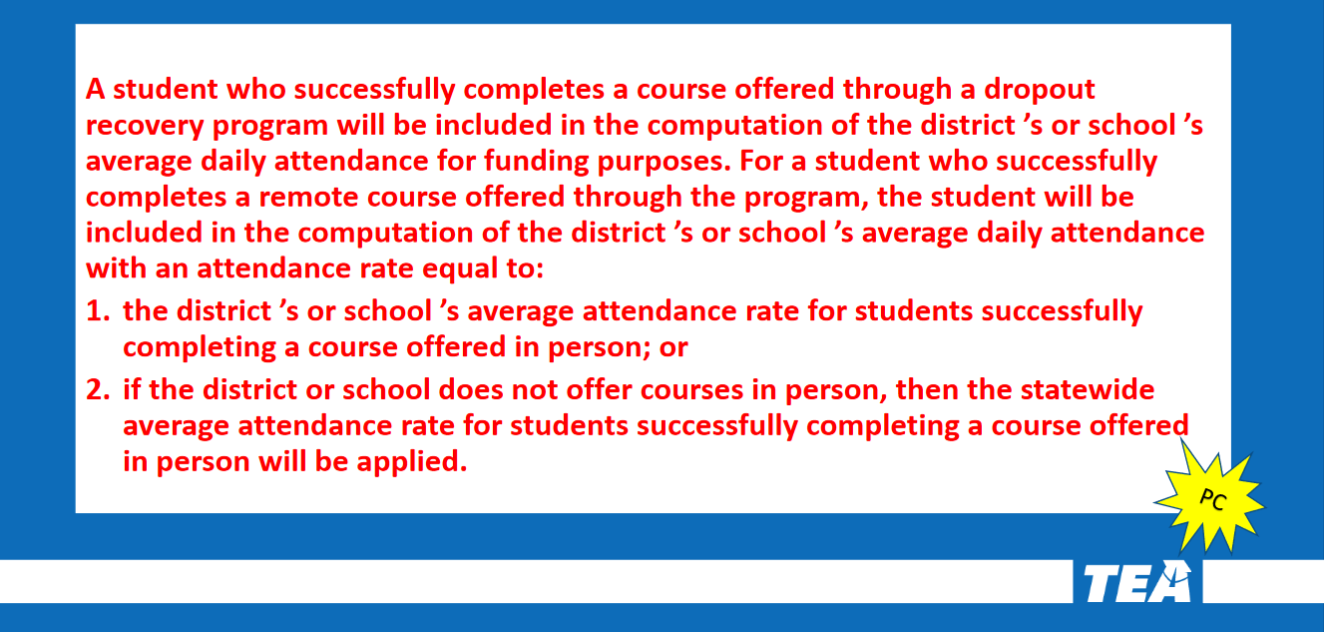 SAAH 11.6.4 (SB 1647)
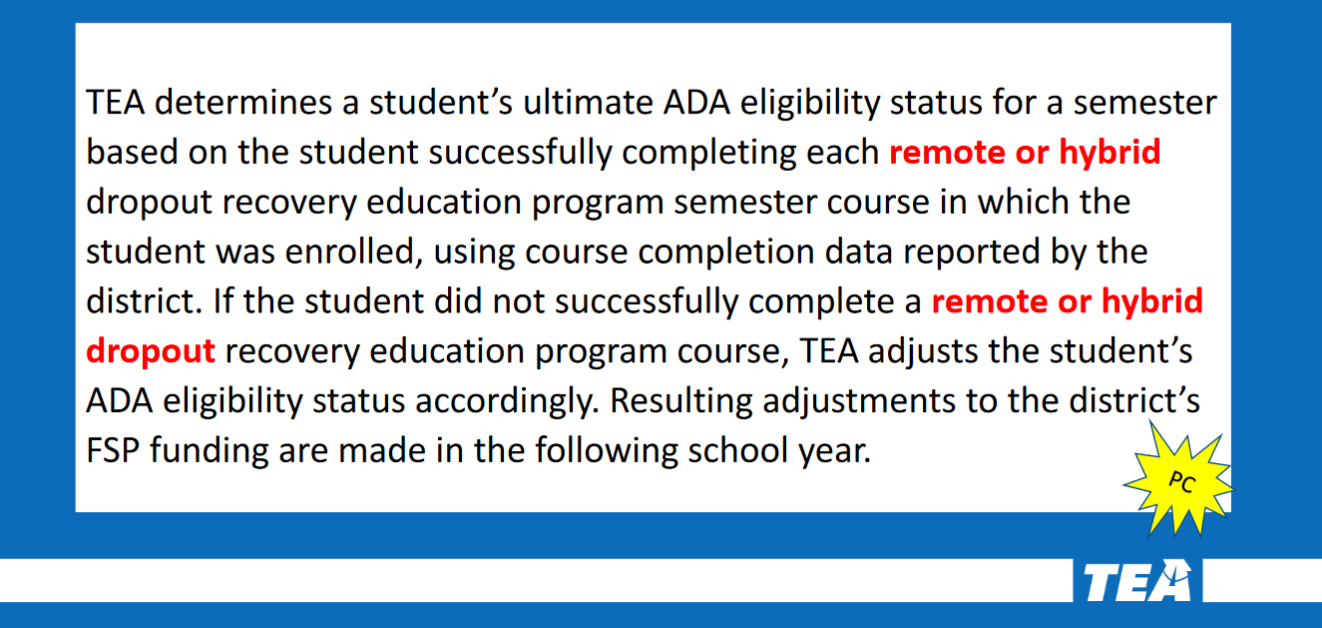 SAAH 12.3.1 Remote Conferencing-Regular Education Students
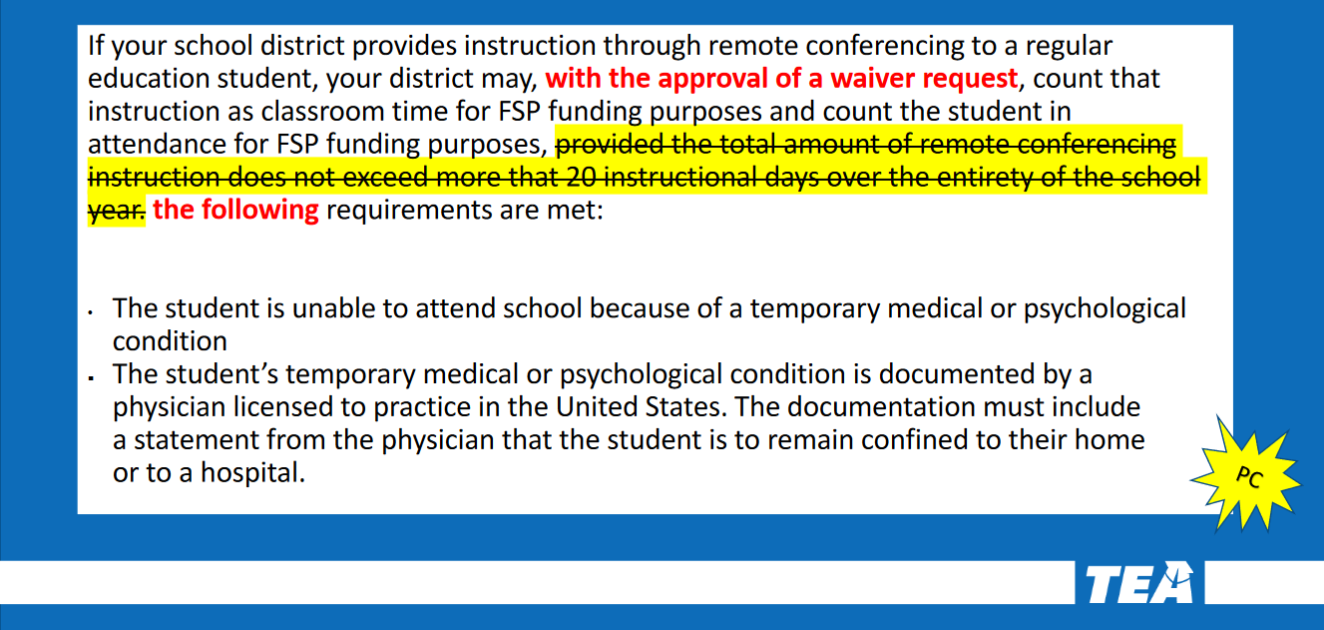 SAAH 12.3.1 Remote Conferencing-Special Education Students
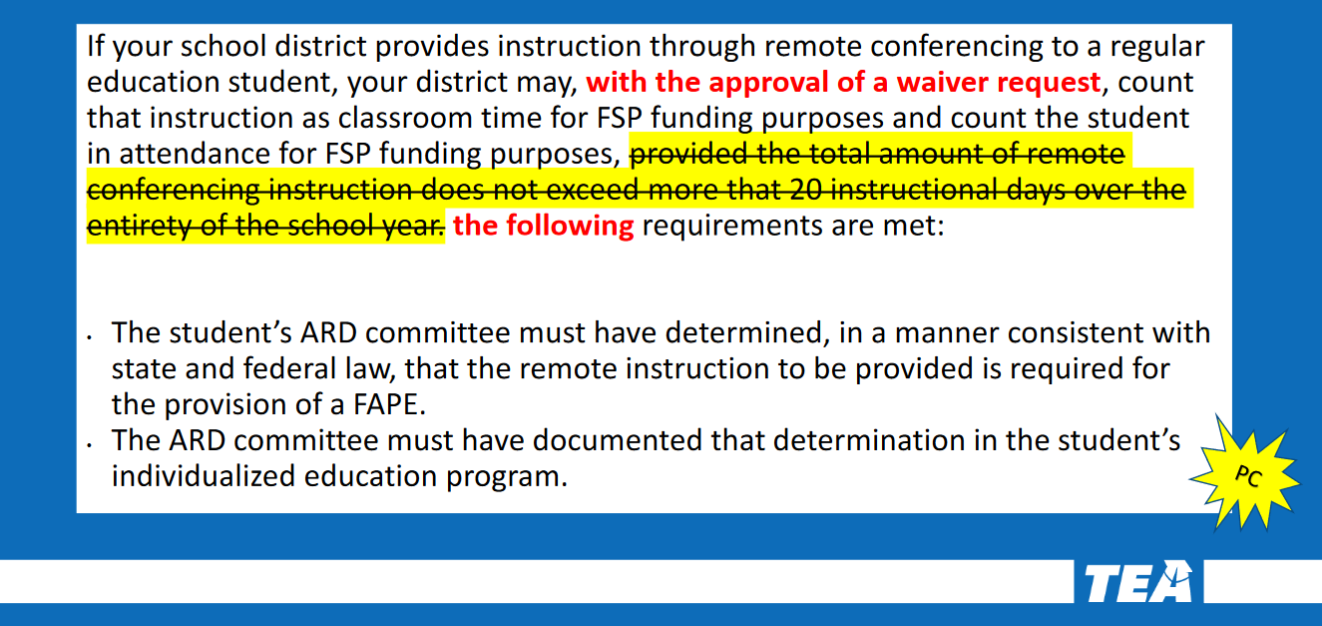 SAAH 12.3.2 Remote Conferencing-Special Education Students
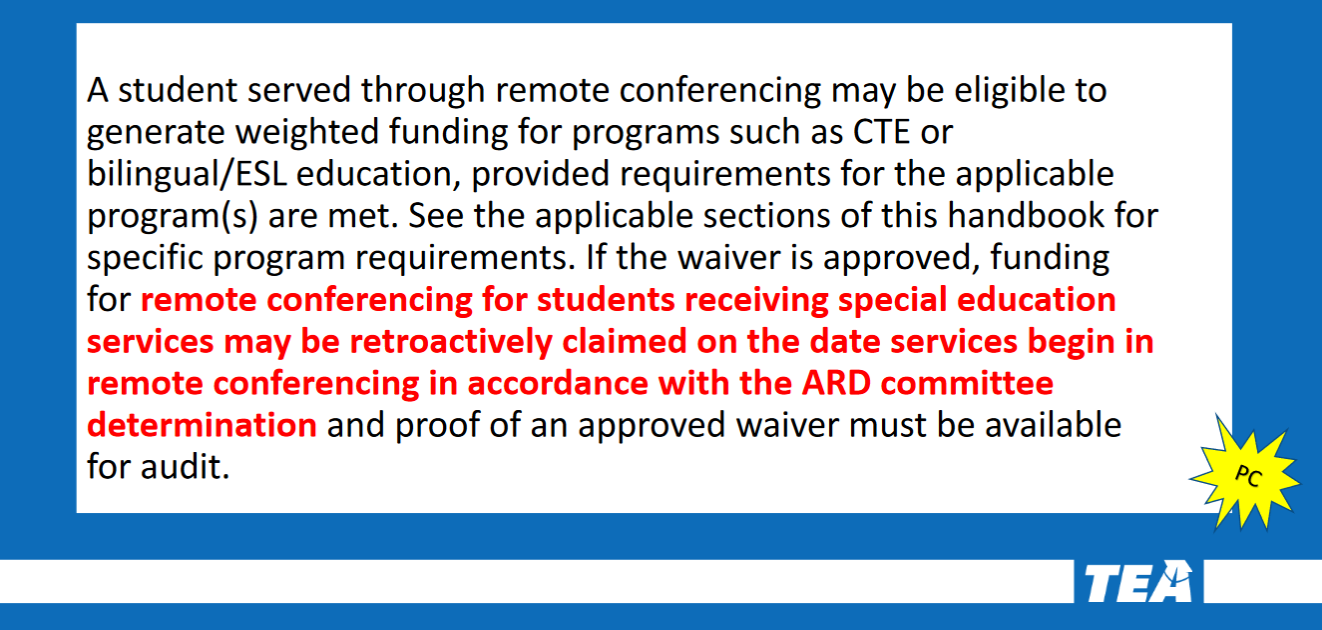 SAAH: 13 Glossary
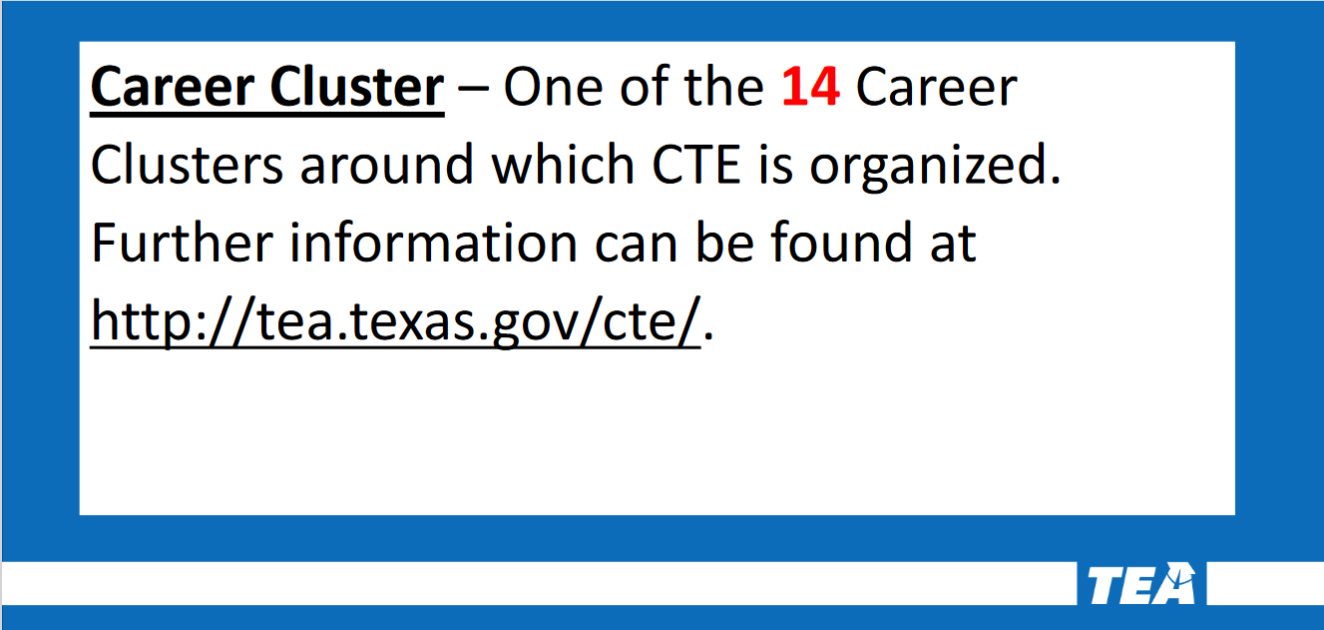 SAAH: 13 Glossary
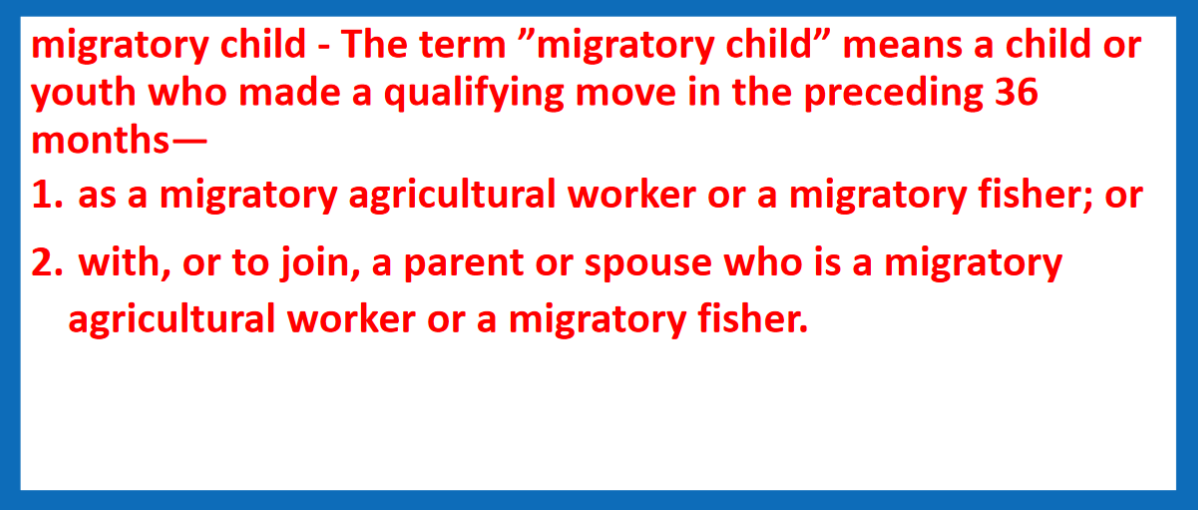 SAAH: 13 Glossary
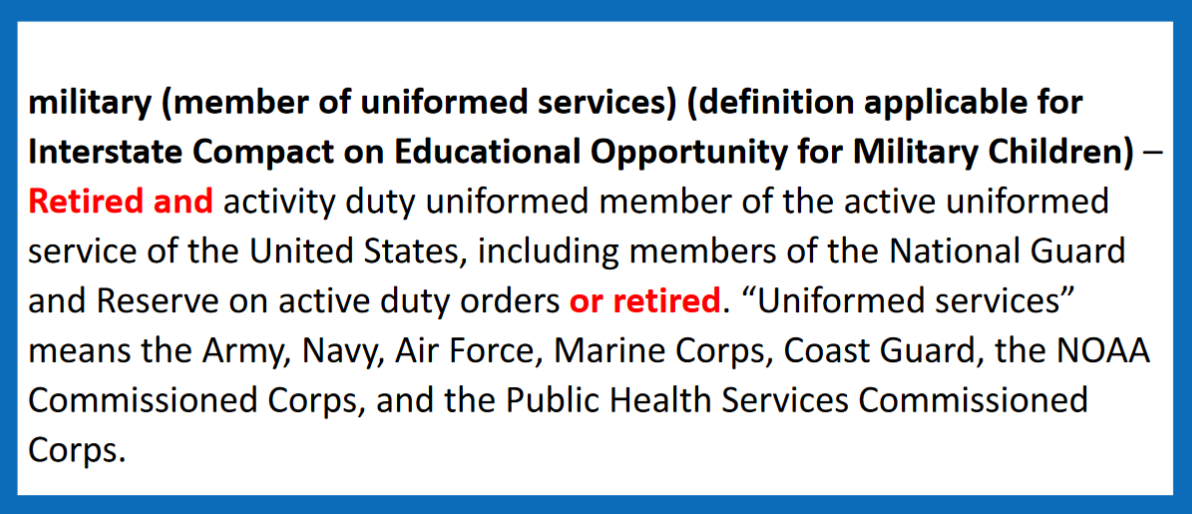 SAAH: 13 Glossary
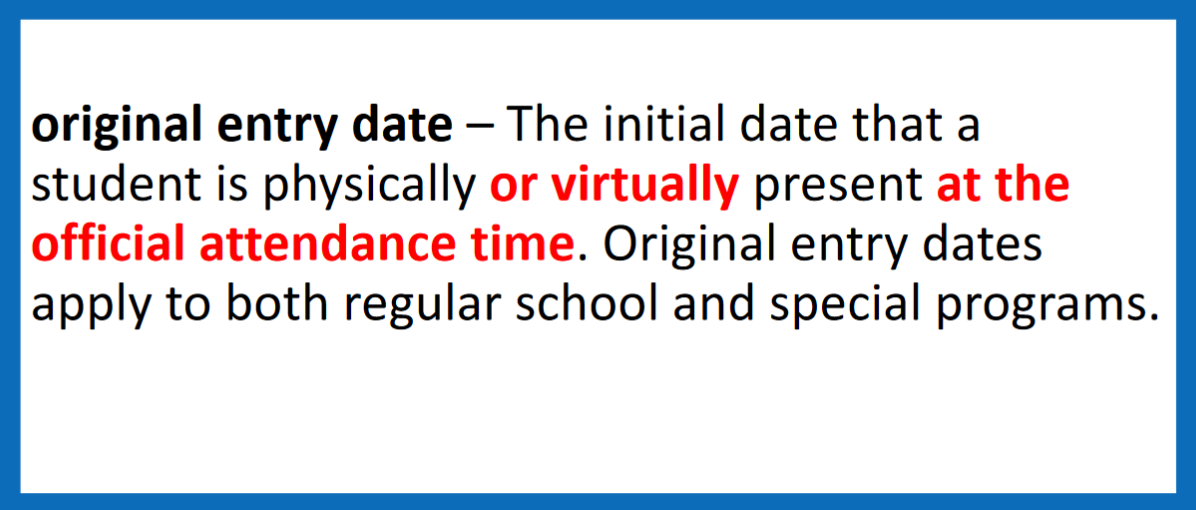 SAAH: 13 Glossary
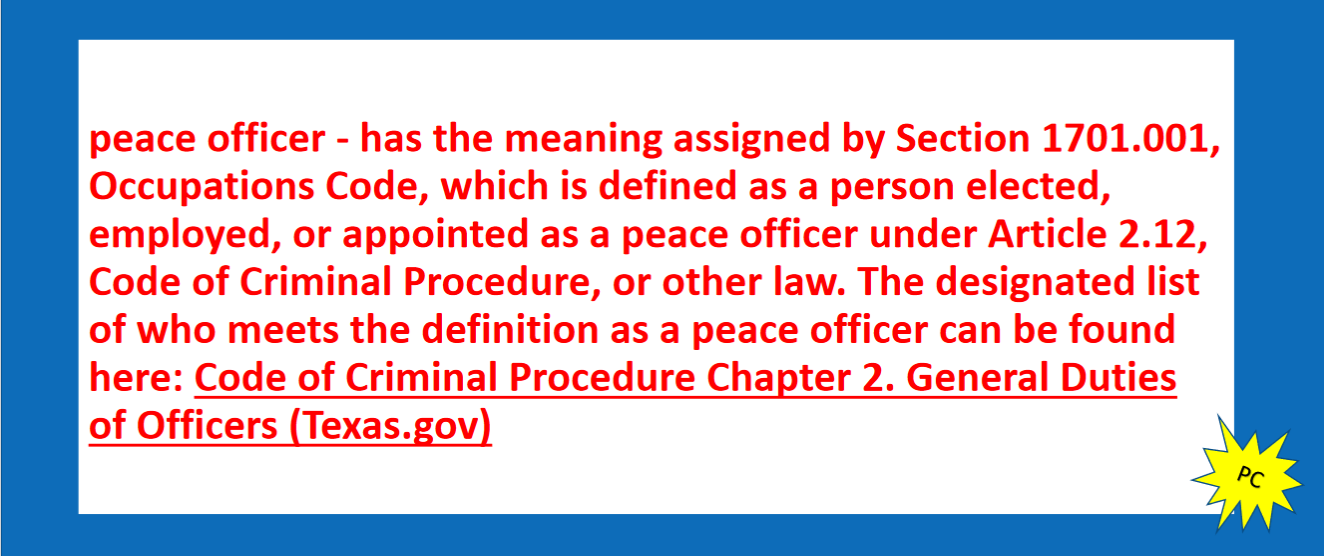 SAAH: 13 Glossary
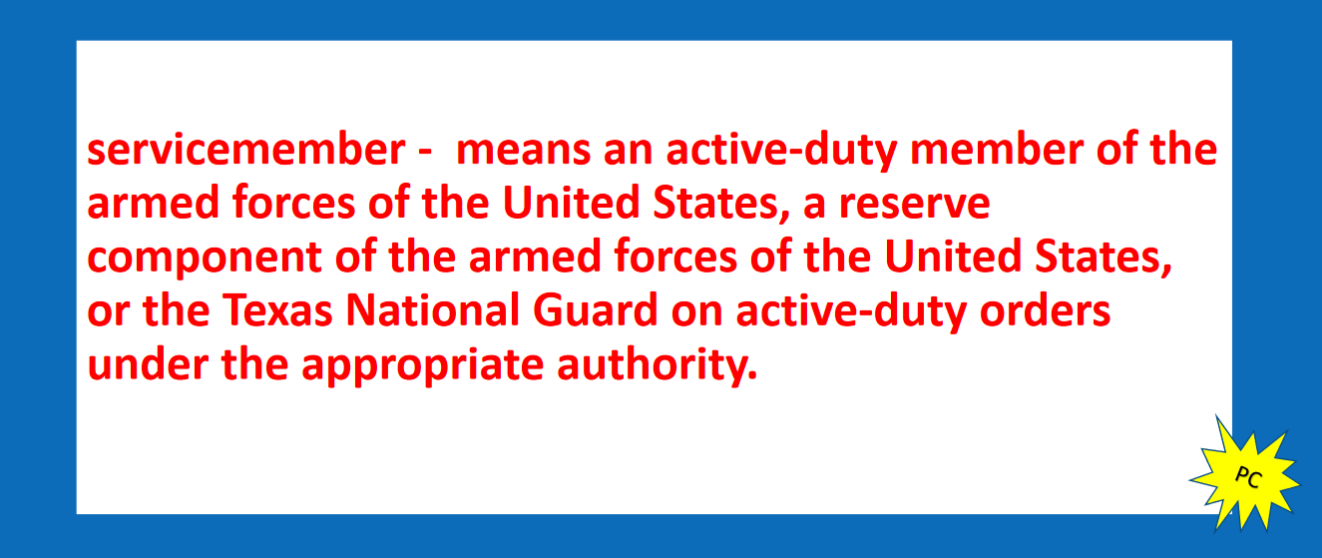 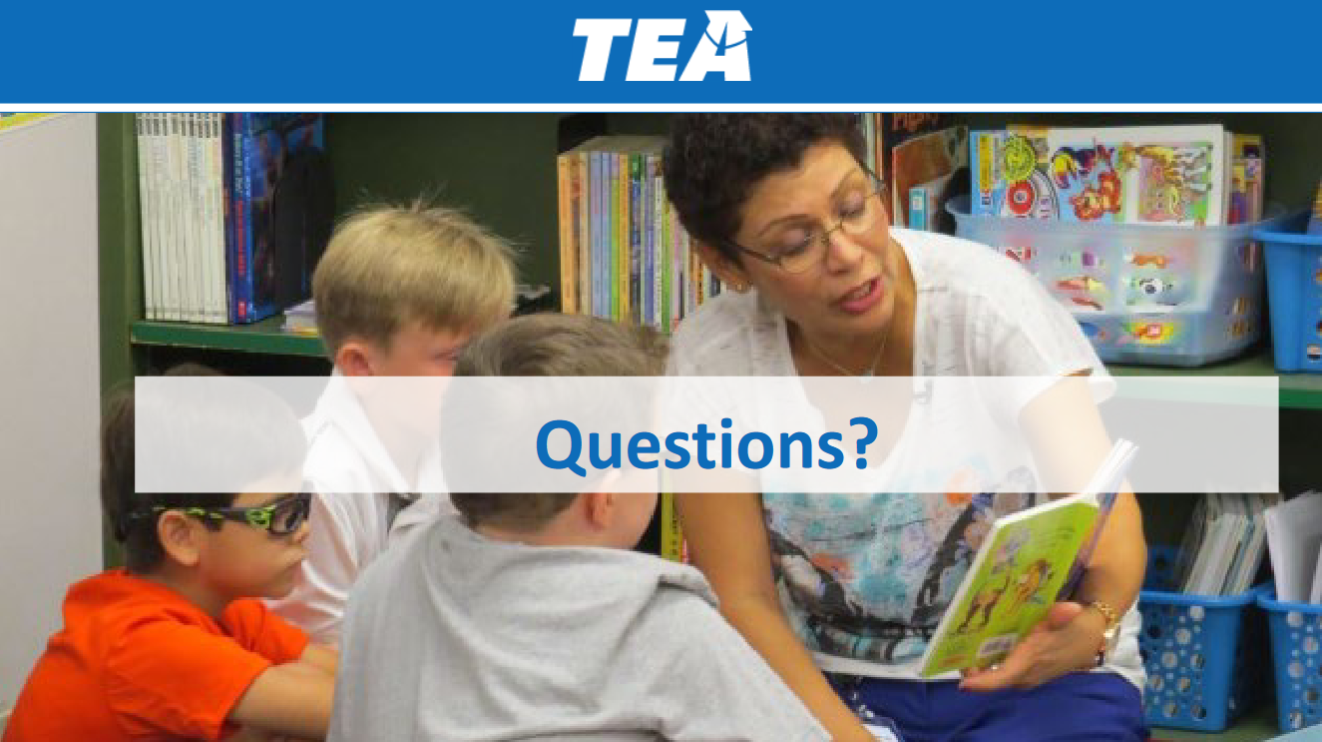 SAAH: 13 Glossary